МБУ ОМК «Алые паруса» ГО г. УфаСпелеоклуб имени Валерия Нассонова
Тема: «Обзор категорийных спелеомаршрутов на территории Республики Башкортостан                     и соседних областей»

                                                                    Рычагова Наталья Ивановна,
                                                                    педагог-организатор,
                                                                    председатель МКК
                                                                   спелеоклуба им. В. Нассонова г. Уфы
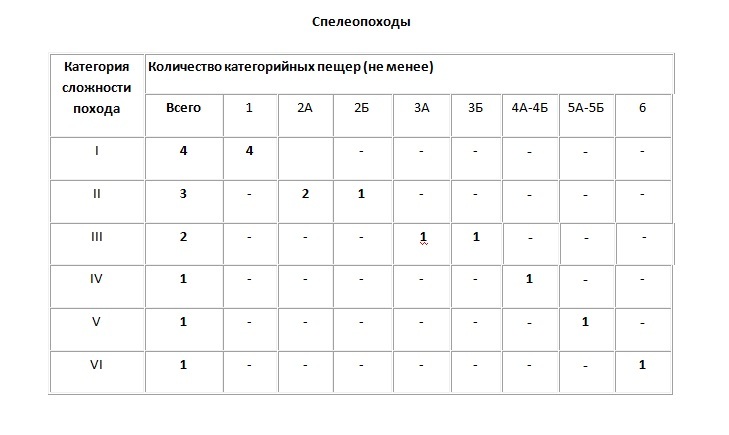 2
МАРШРУТ  № 1

Спелеопоход 1 категории сложности 
Кутукское урочище
 Мелеузовский район РБ 
Пещеры:             
 
                                   Кутук-2 (1 к.с.)
    Кутук-3 (1 к.с.)
         Кутук-4 (до 1 к.с.)
       Зигзаг (до 1 к.с.)

3
Кутук-2                                          4
горизонтальная, длина 1000 м,
прохождение без сифонов
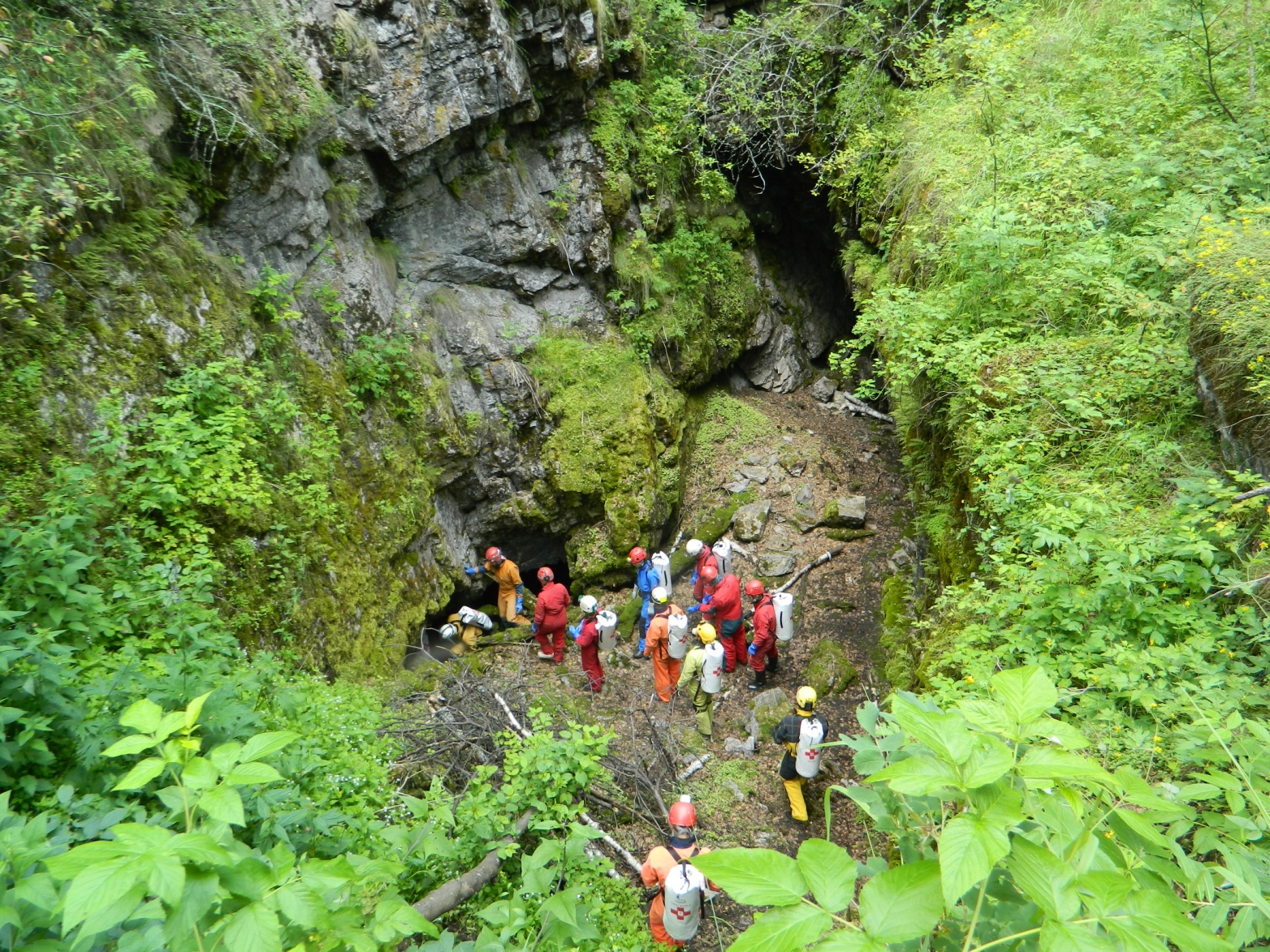 Кутук – 3                                      5
Вертикальная, длина 80 м, колодец 41 м
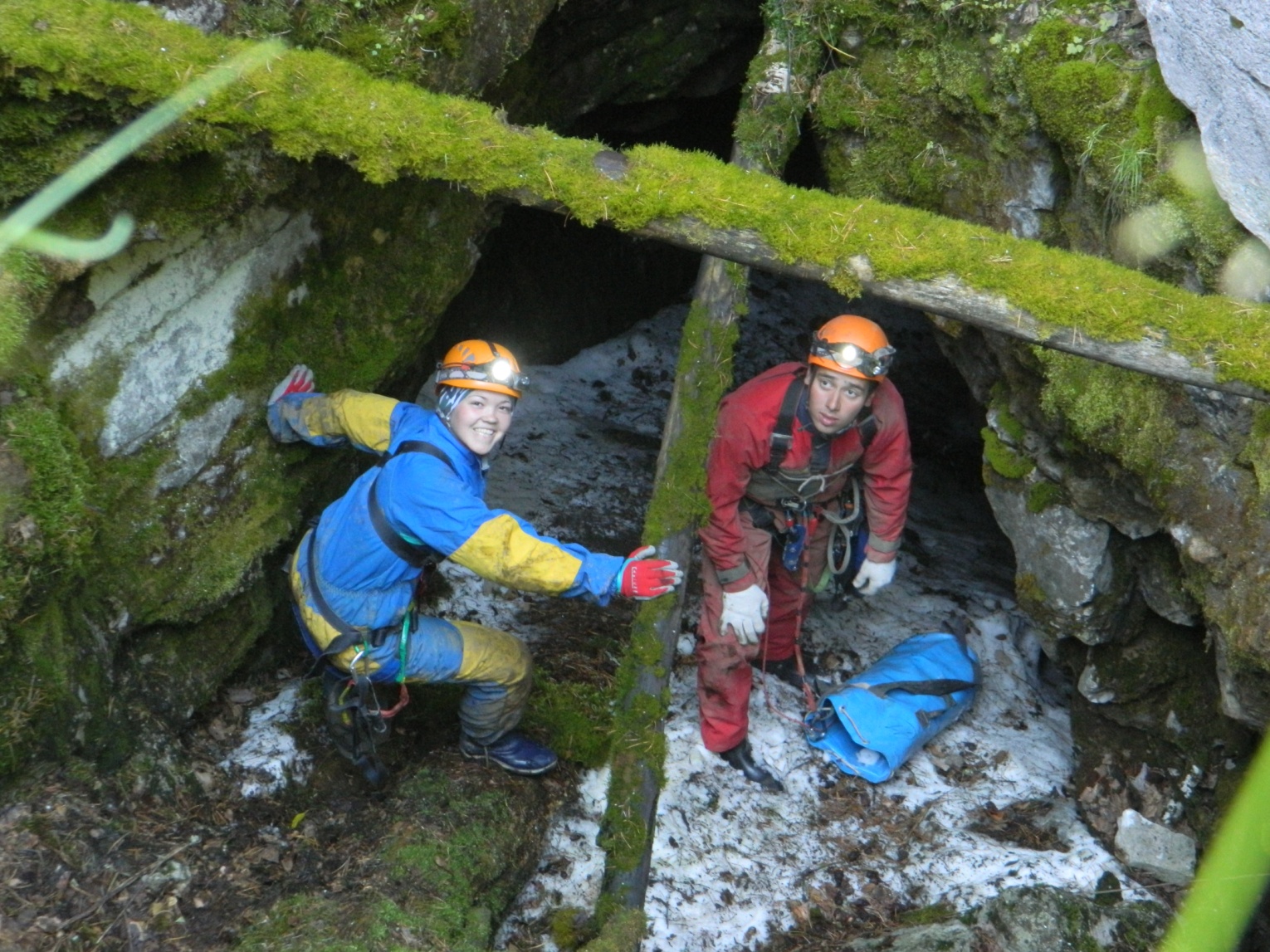 Кутук-4                                           5
Горизонтально-наклонная, длина 1869 м,
локальная узость, 2 этаж, полусифон
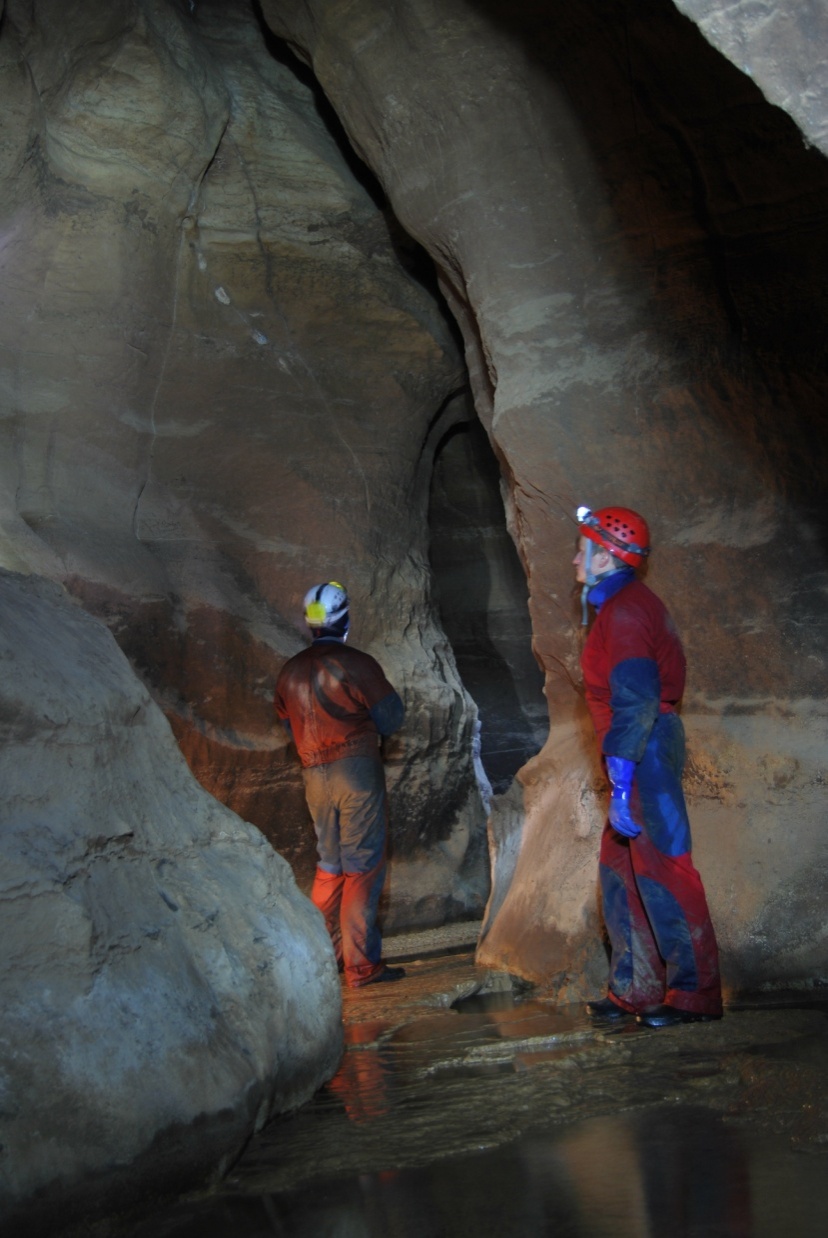 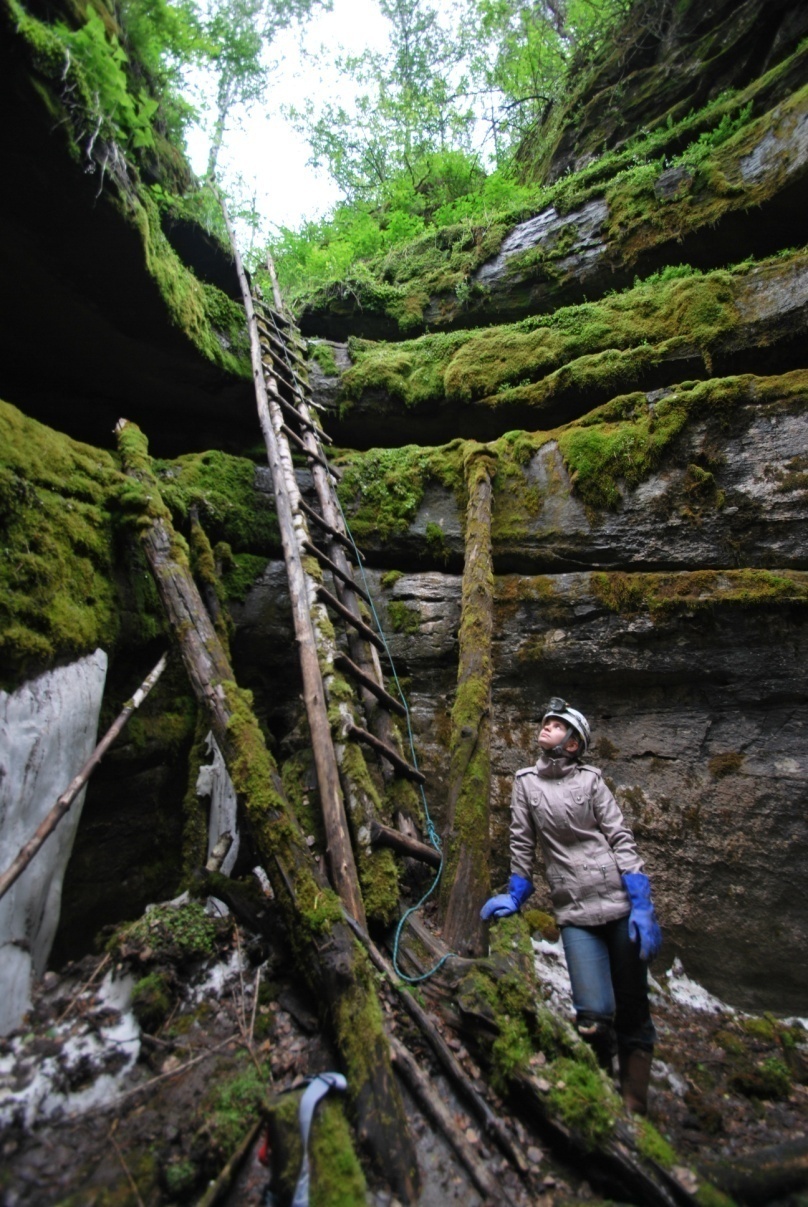 Зигзаг                                               7
Горизонтально-наклонная, длина 2500 м,
уступы, подземная река
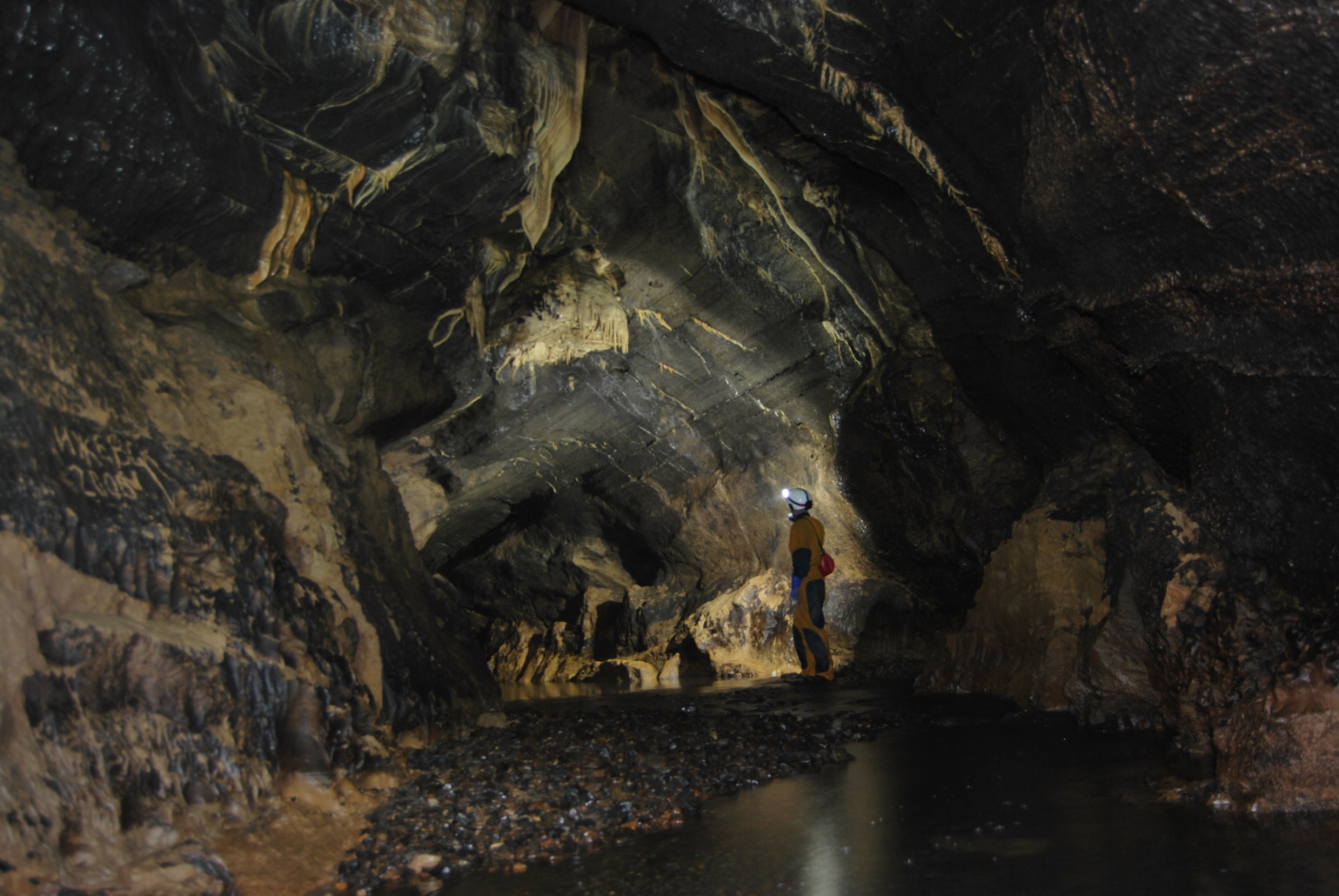 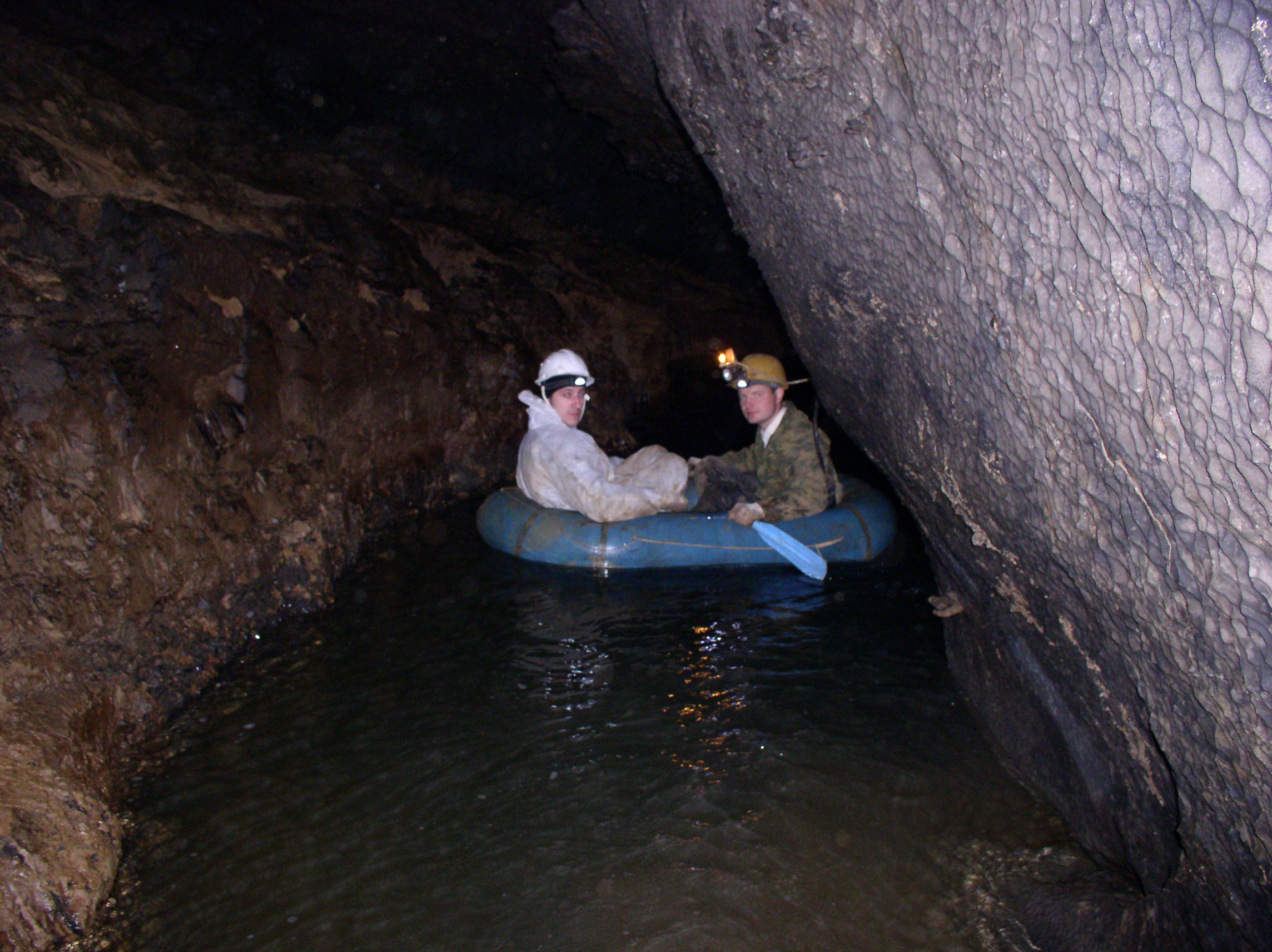 В Кутукском урочище  для включения в маршрут 1 к. с. можно выбрать пещеры:
п. Южная
вертикальная, колодец 38 м, длина 47 м
п. Охотничья
смешанного типа, колодец 40 и, длина 233 м
п. Барсучья
смешанного типа, два колодца по 10 м, длина 150
п. Винтовая 
горизонтальная, длина 270 м
п. Ключ
горизонтальная, длина 370 м
п. Свадебная
                    горизонтальная, длина 316 м                  9
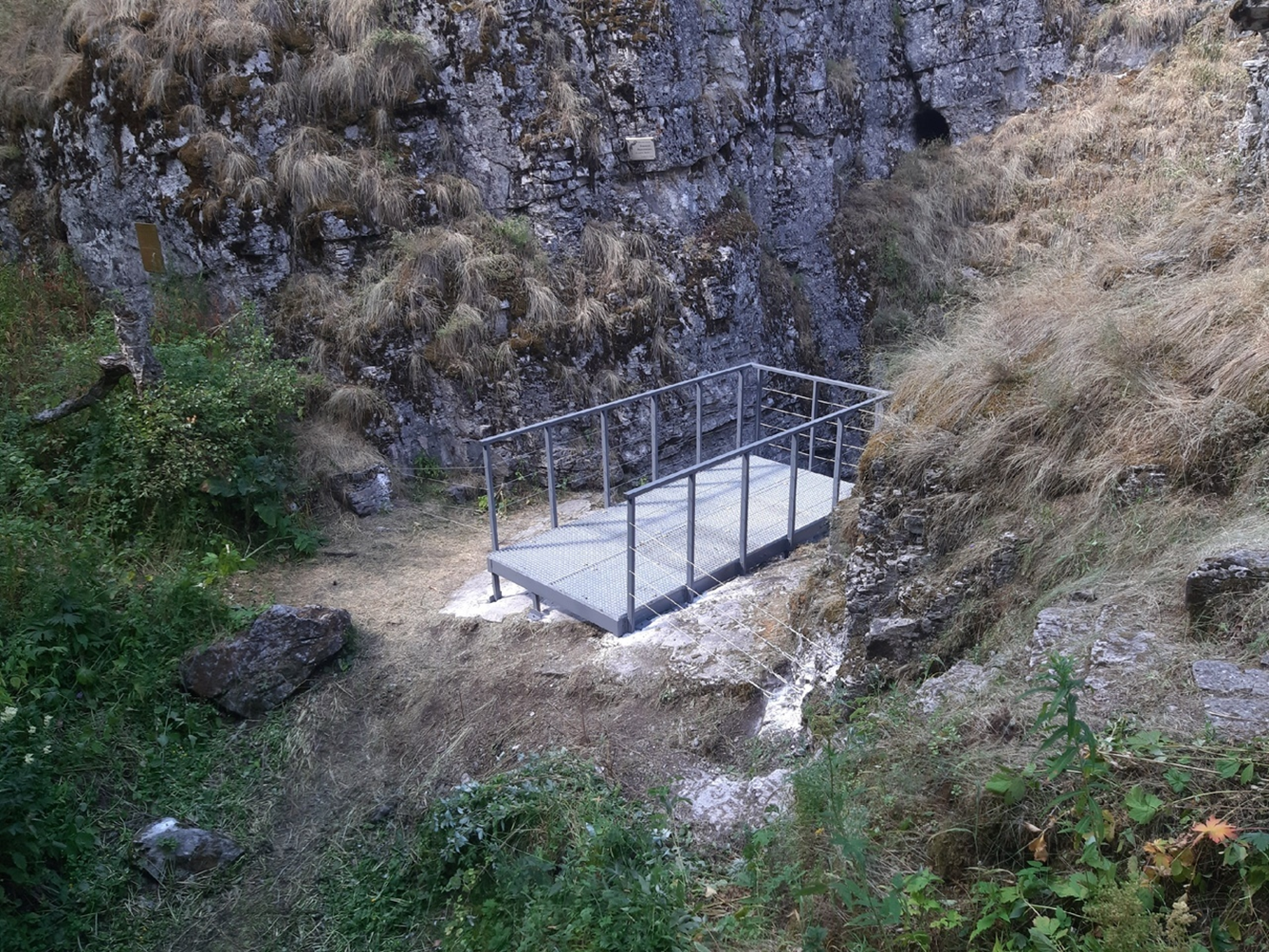 п. Сумган-Кутук, 9800 м, 3Б  к. т.
Сталагмит Черепаха                      Галерея Геофака
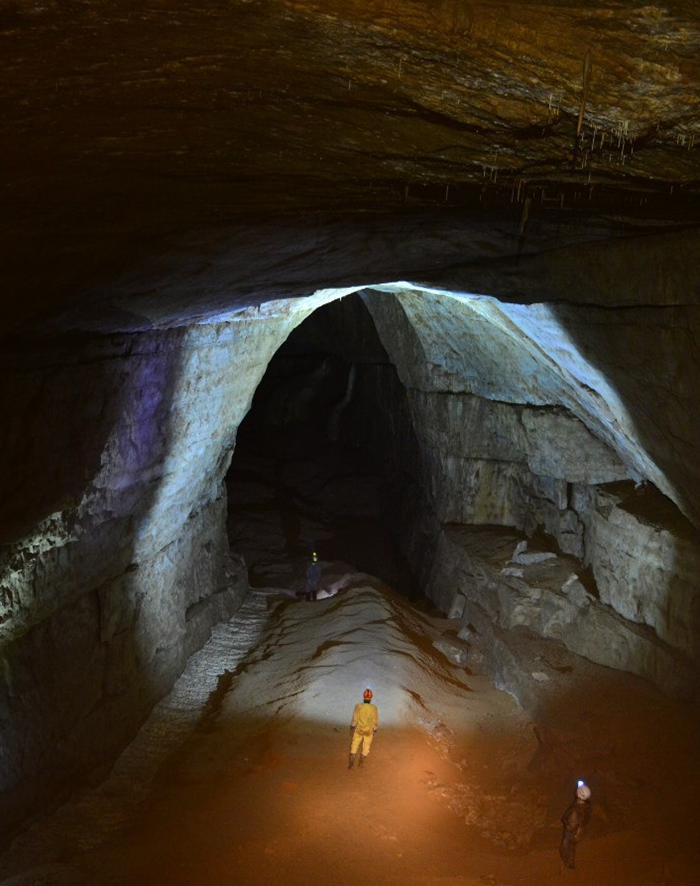 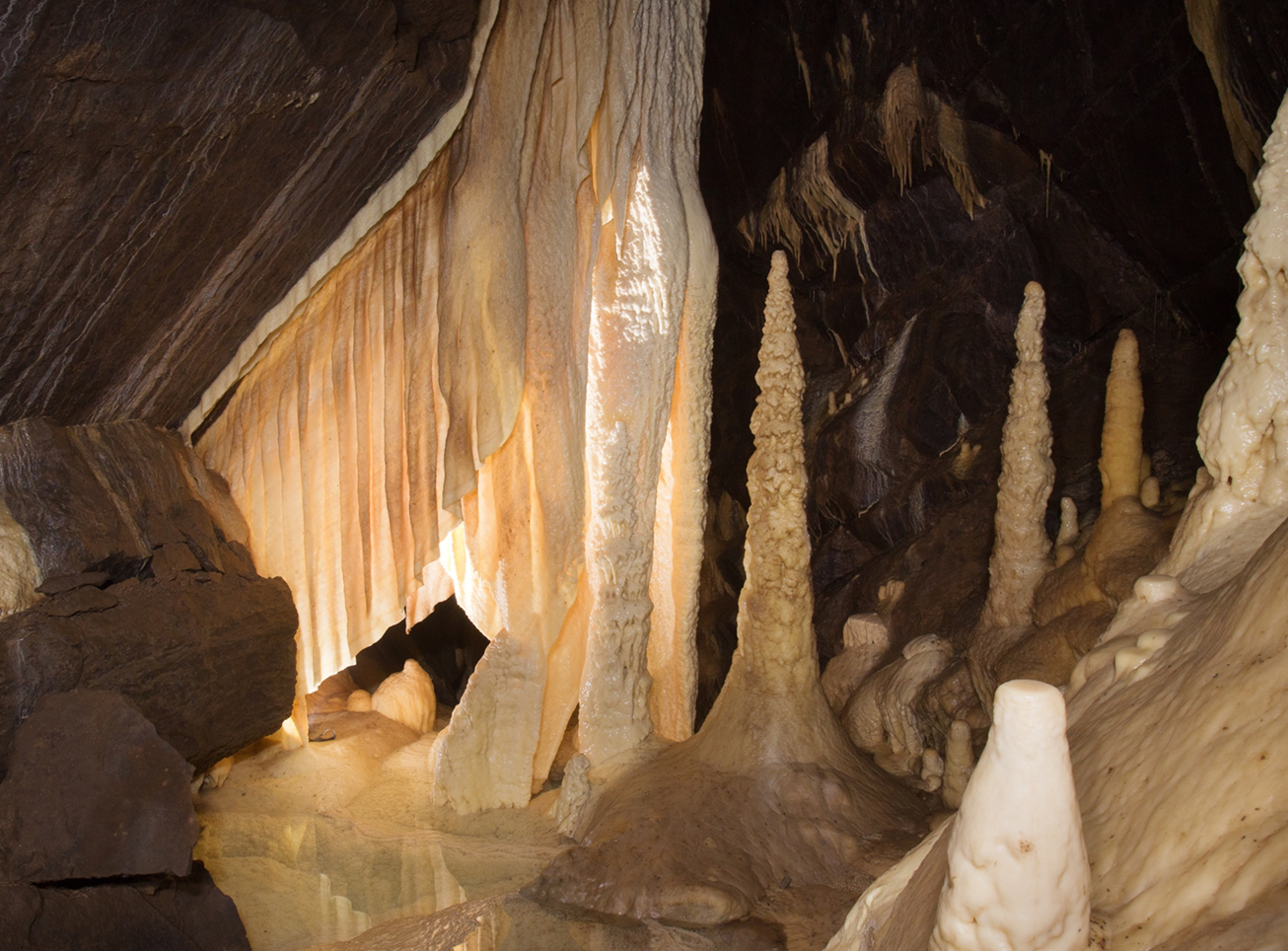 п. Летняя, длина около 6 000 м.
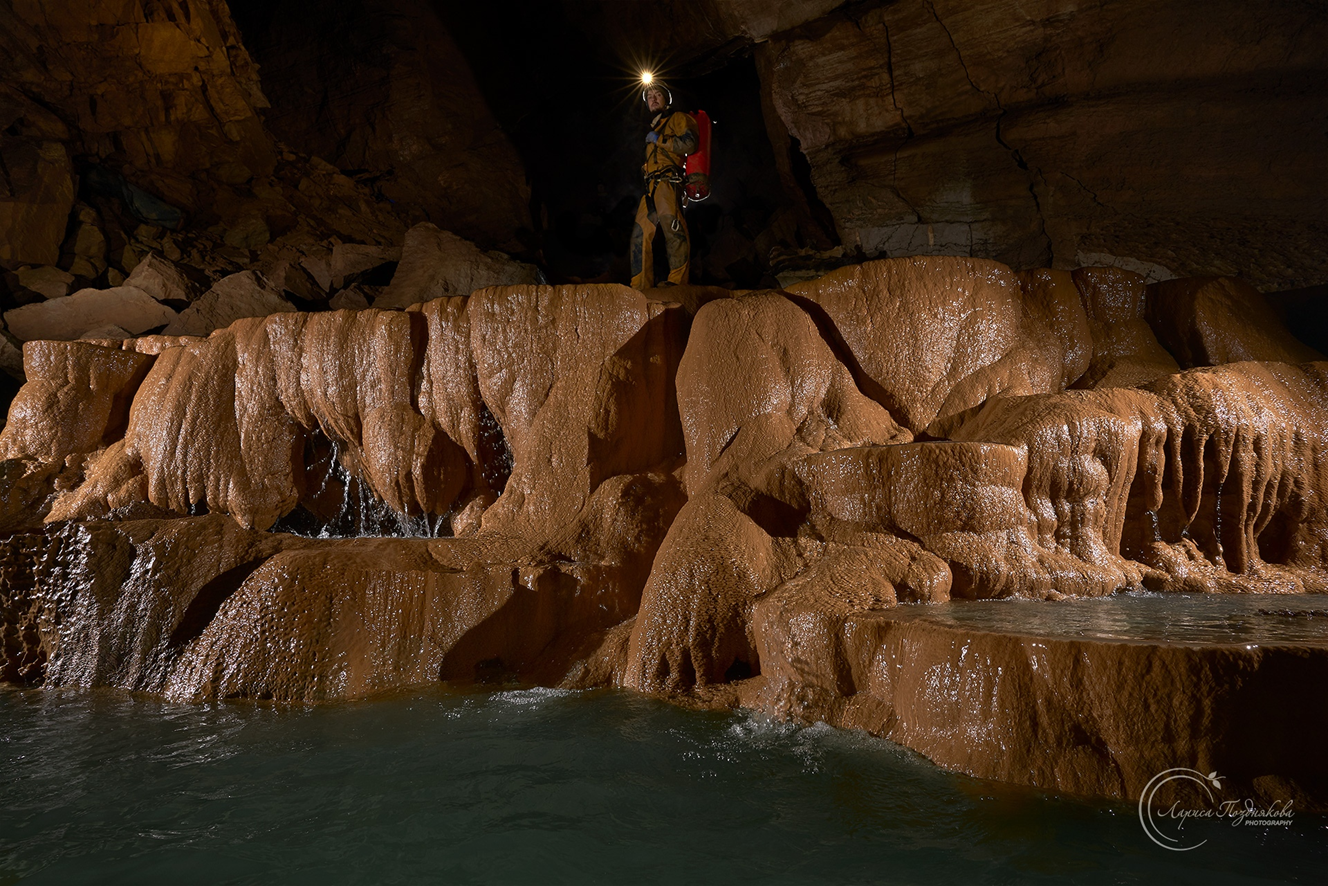 В пещере Летняя нашли галерею с самыми большими гуровыми каскадами на Урале
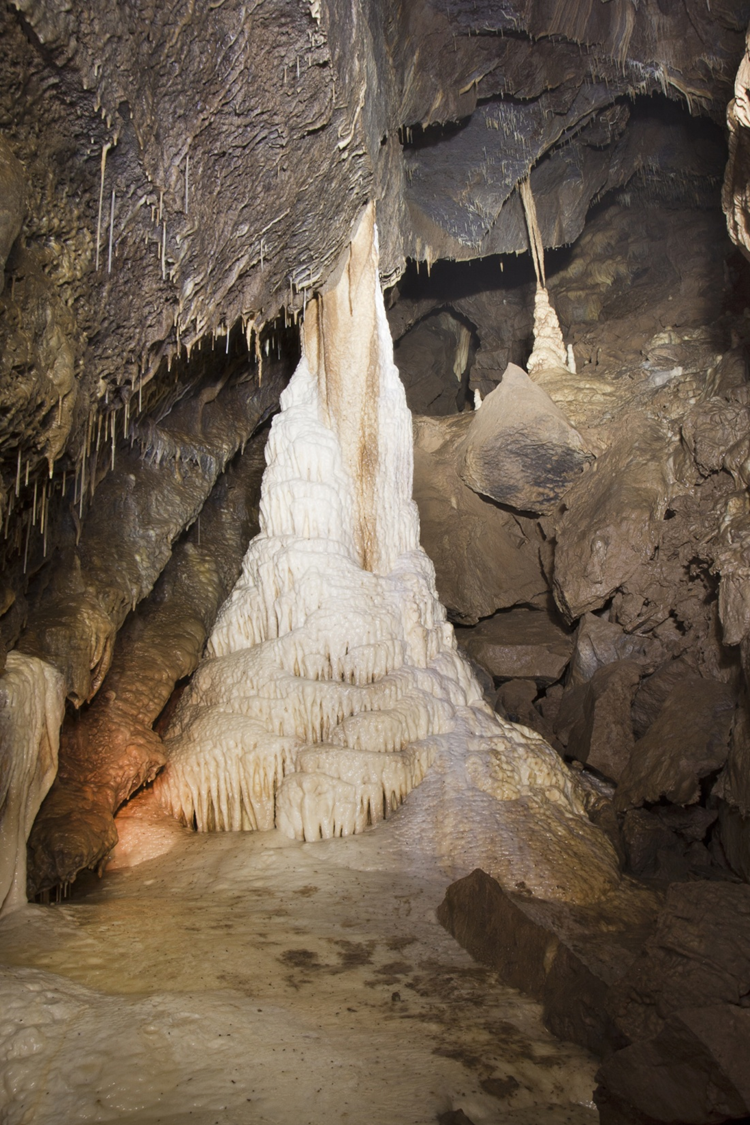 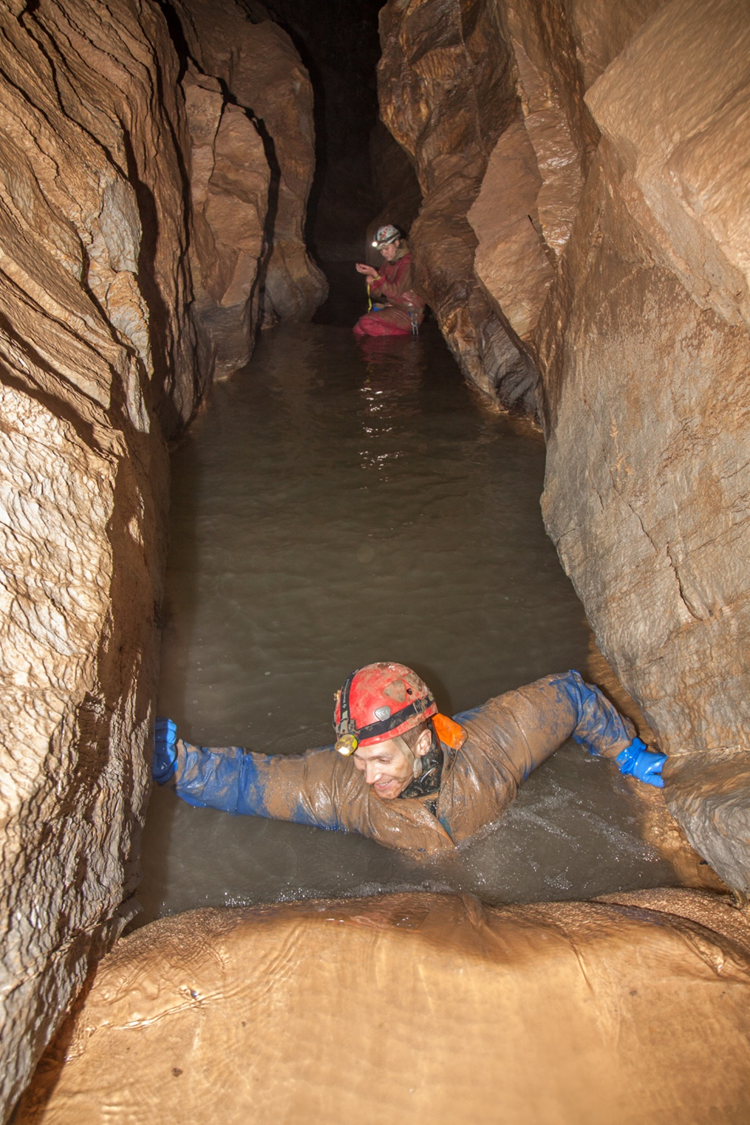 п. Штучка, 1333 м
МАРШРУТ  № 2

Спелеопоход 1 категории сложности
Челябинская область:
    п. Чебаевского (1 к.с.)
п. Сухая Атя (1 к.с.)
Иглинский район РБ:
п. Куэшта (1 к.с.)
Аургазинский район РБ:
п. Вертолетная (1 к.с.)
п. Чебаевского (Киселевская)
горизонтальная, длина 1260 м,
Наклонка на входе, глиняные и обводненные ходы, узости, уступы
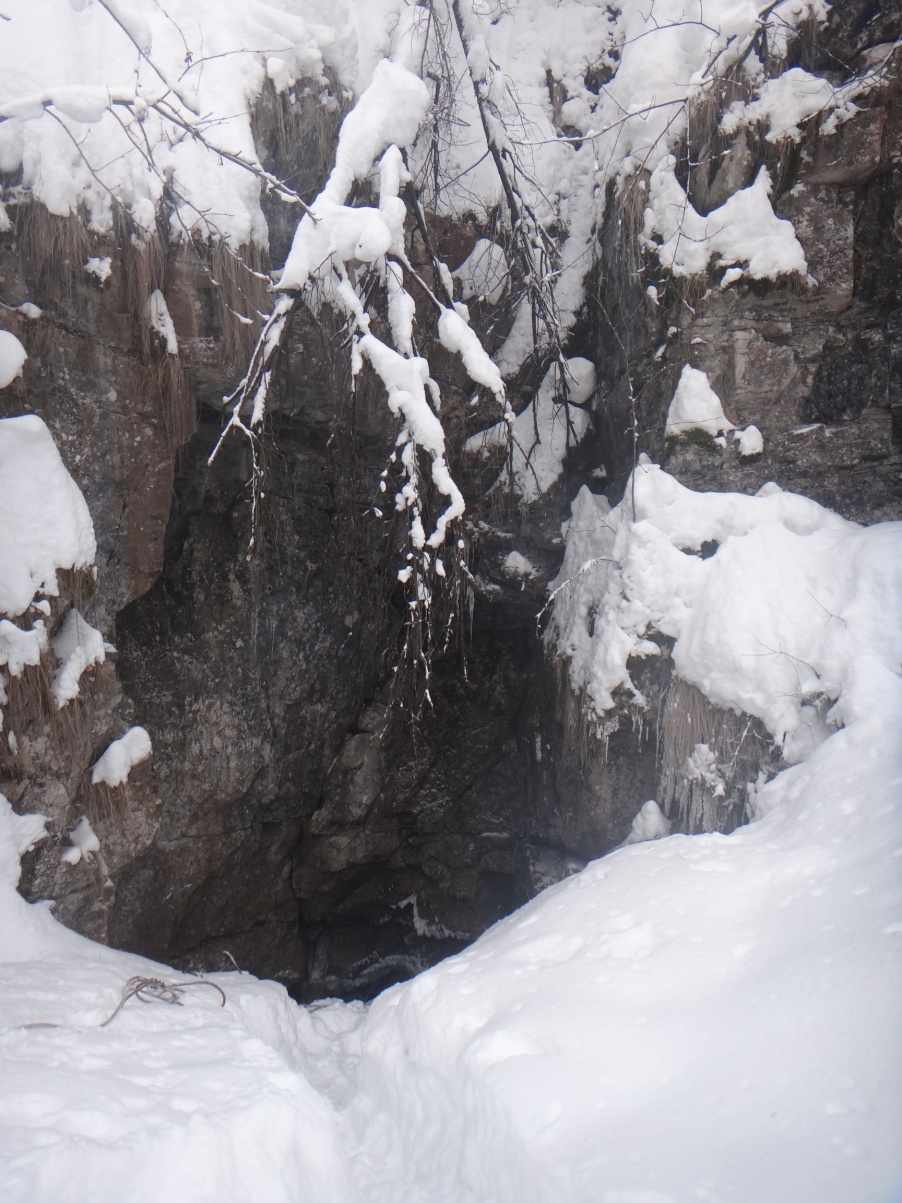 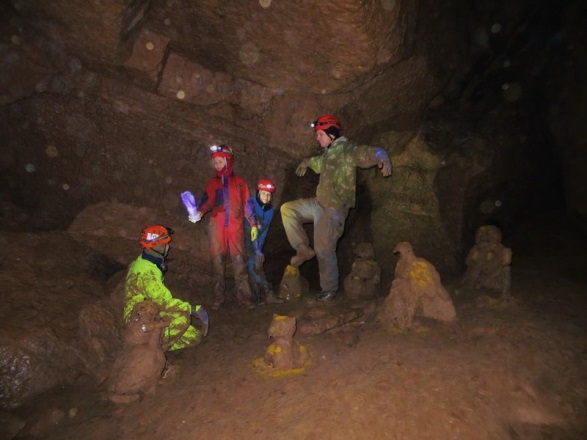 п. Сухая Атя
горизонтальная, длина 2130 м
глиняные и обводненные ходы, уступы, узости
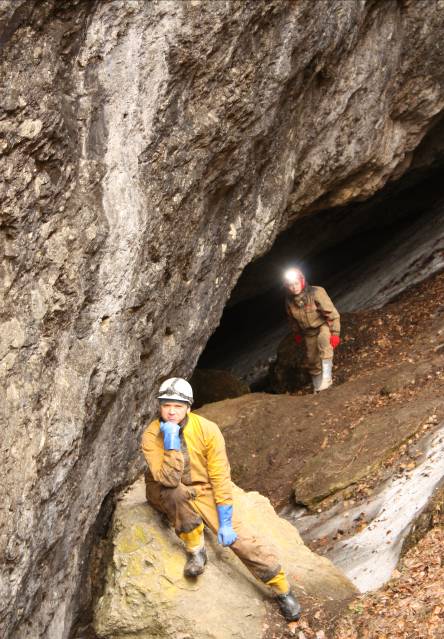 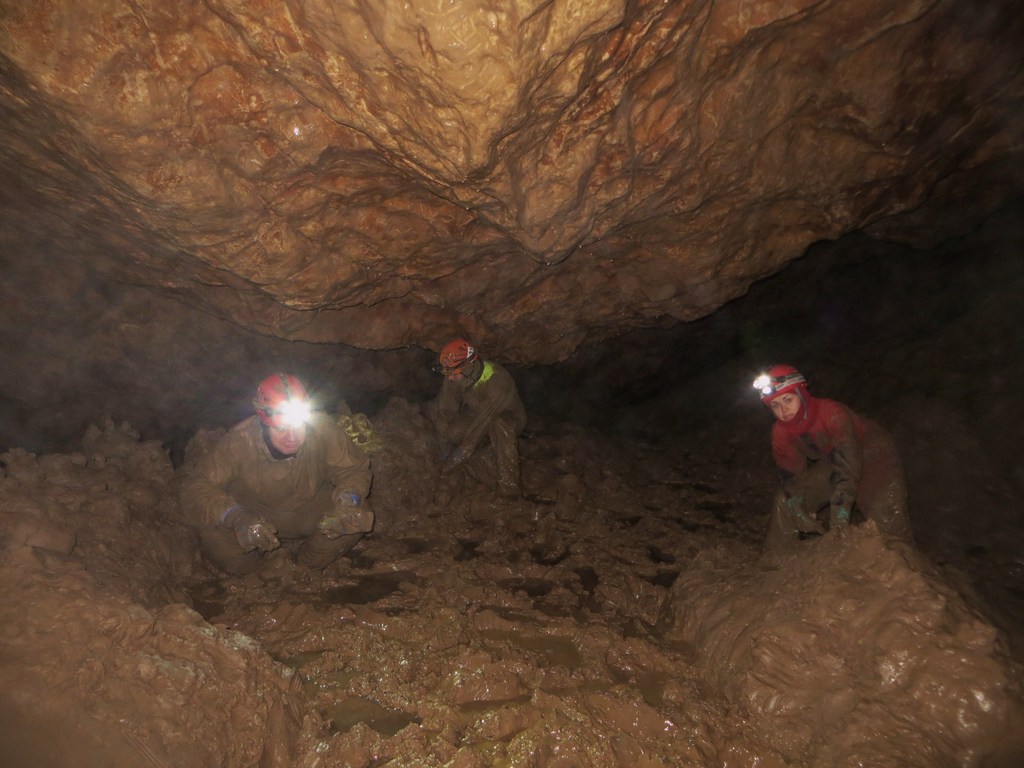 п. Куэшта
горизонтальная, длина 800 м
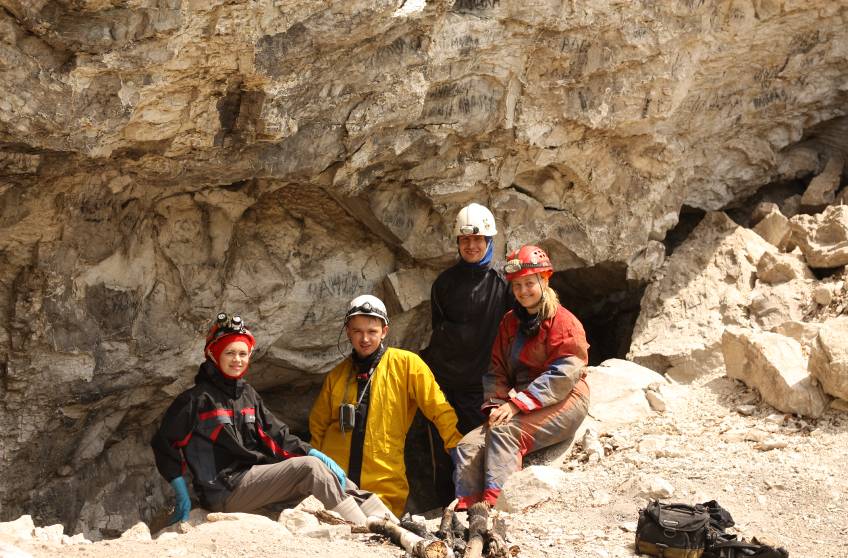 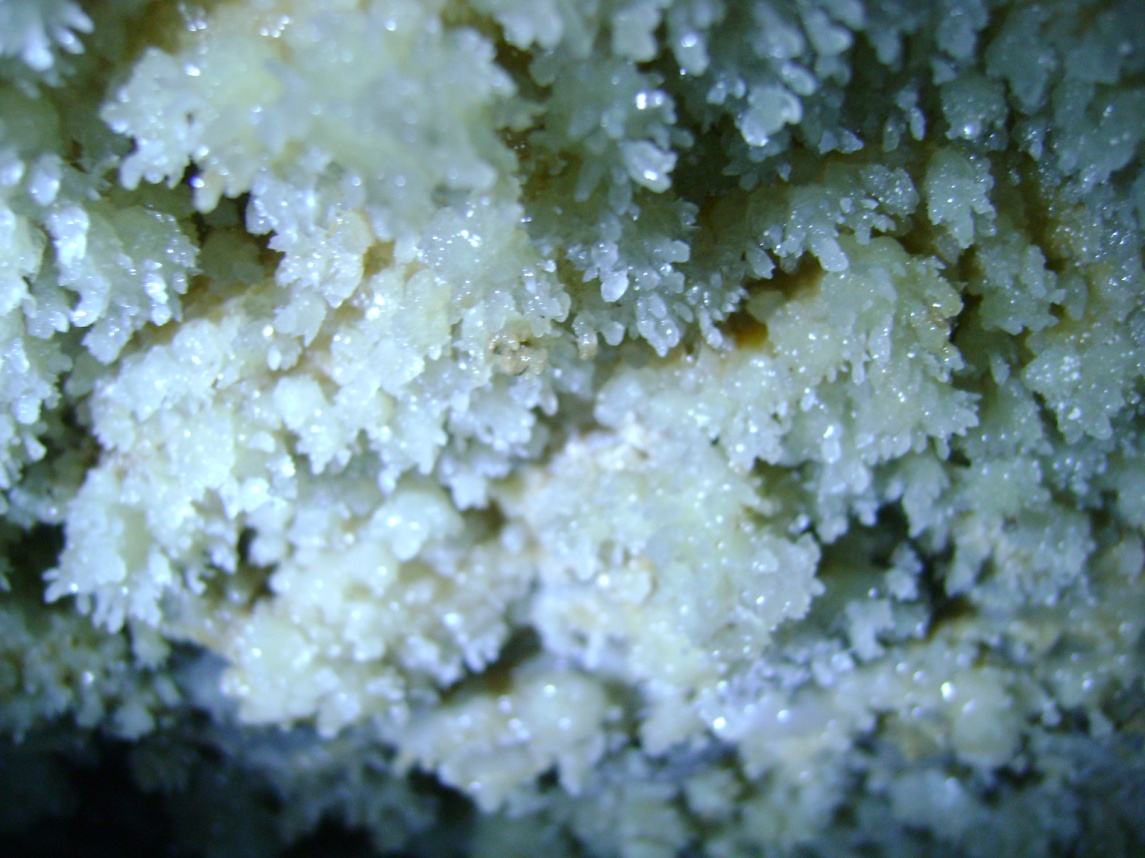 п. Вертолетная (Ахмеровский провал)
Смешанного типа, длина 1768м
входная воронка 45 м
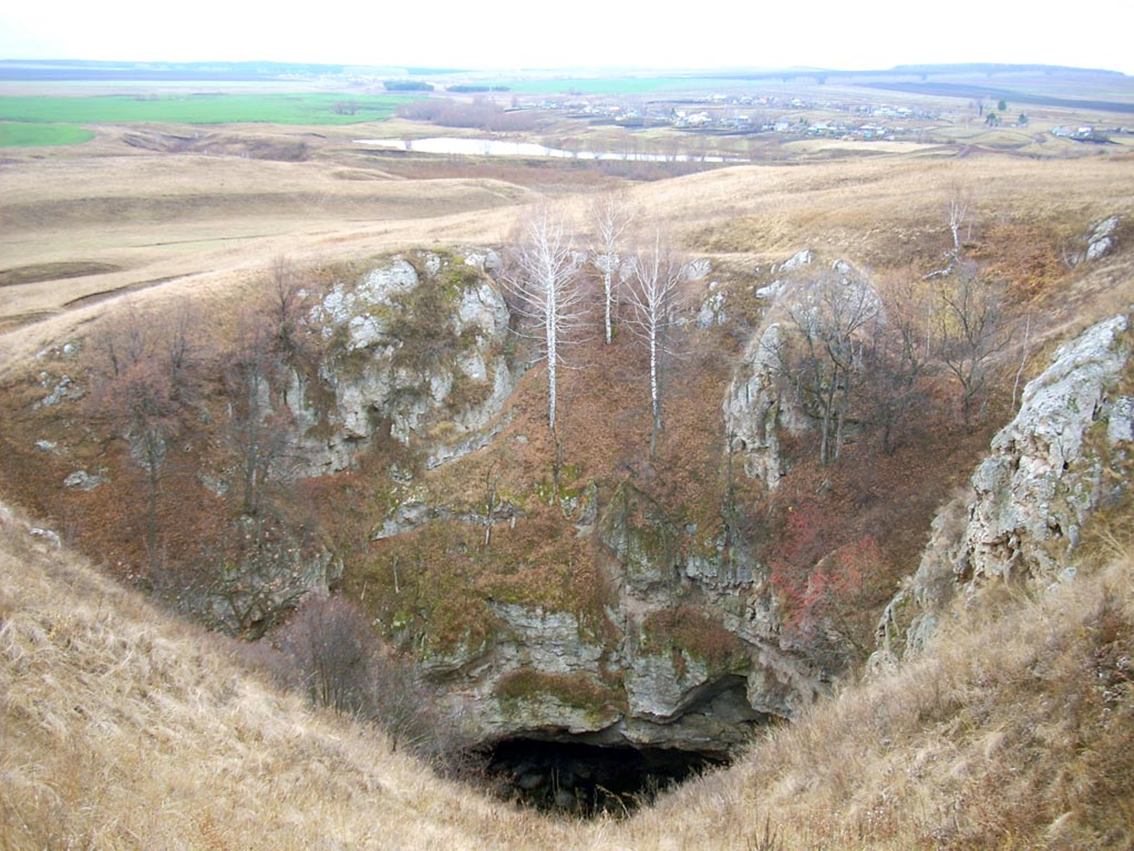 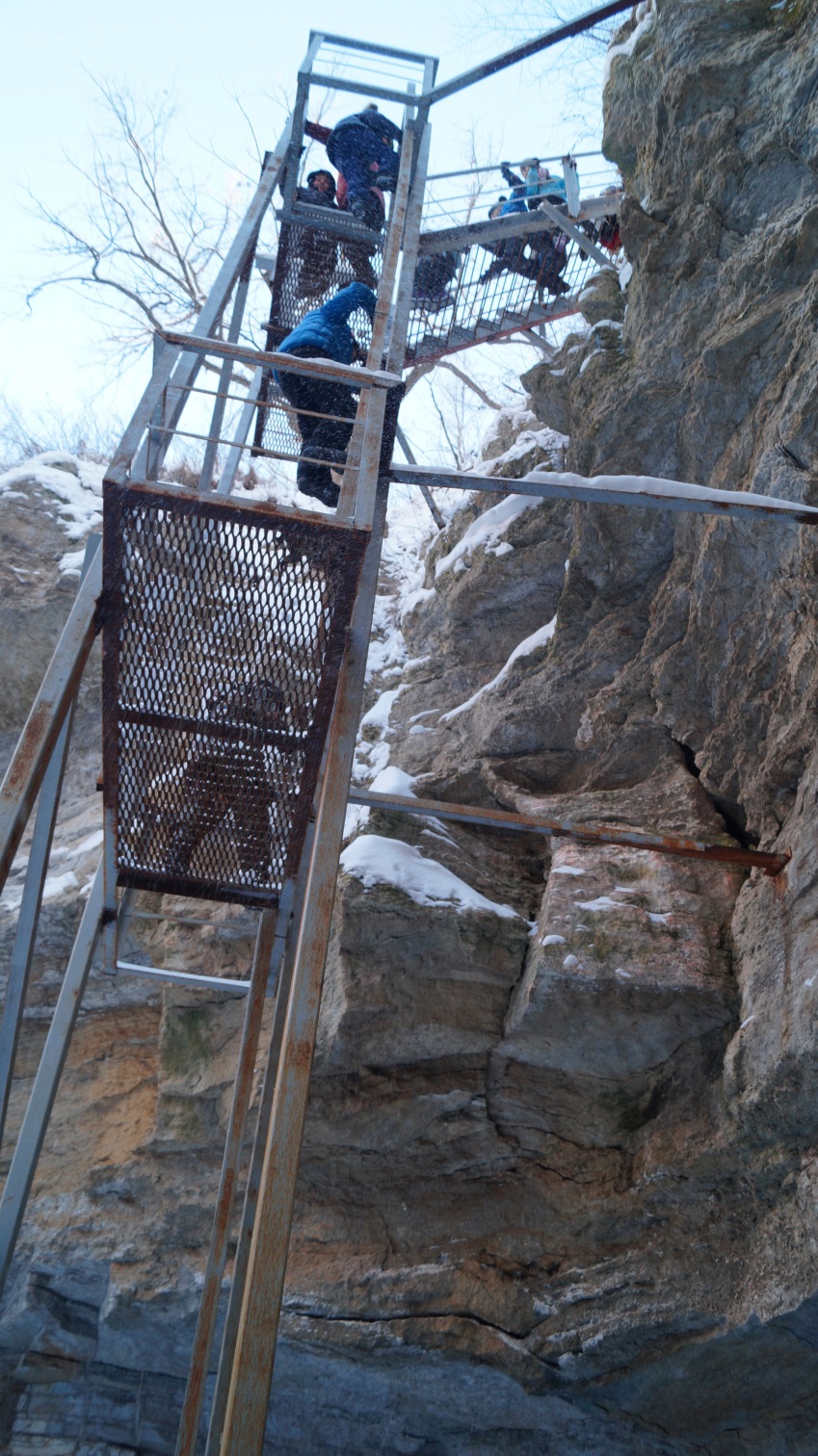 Маршрут № 3
Гипсовые пещеры
Иглинский район РБ:
п. Куэшта (1 к.с.)
п. Бол. Курманаевская (1 к.с.)
Охлебининский р-н
п. Чертова бездна (1 к.с.)
Аургазинский район РБ:
п. Вертолетная (1 к.с.)
Ишимбайский р-н РБ
Ишеевская система пещер
п. Ищеевская систем
Горизонтальная, длина 1002 м
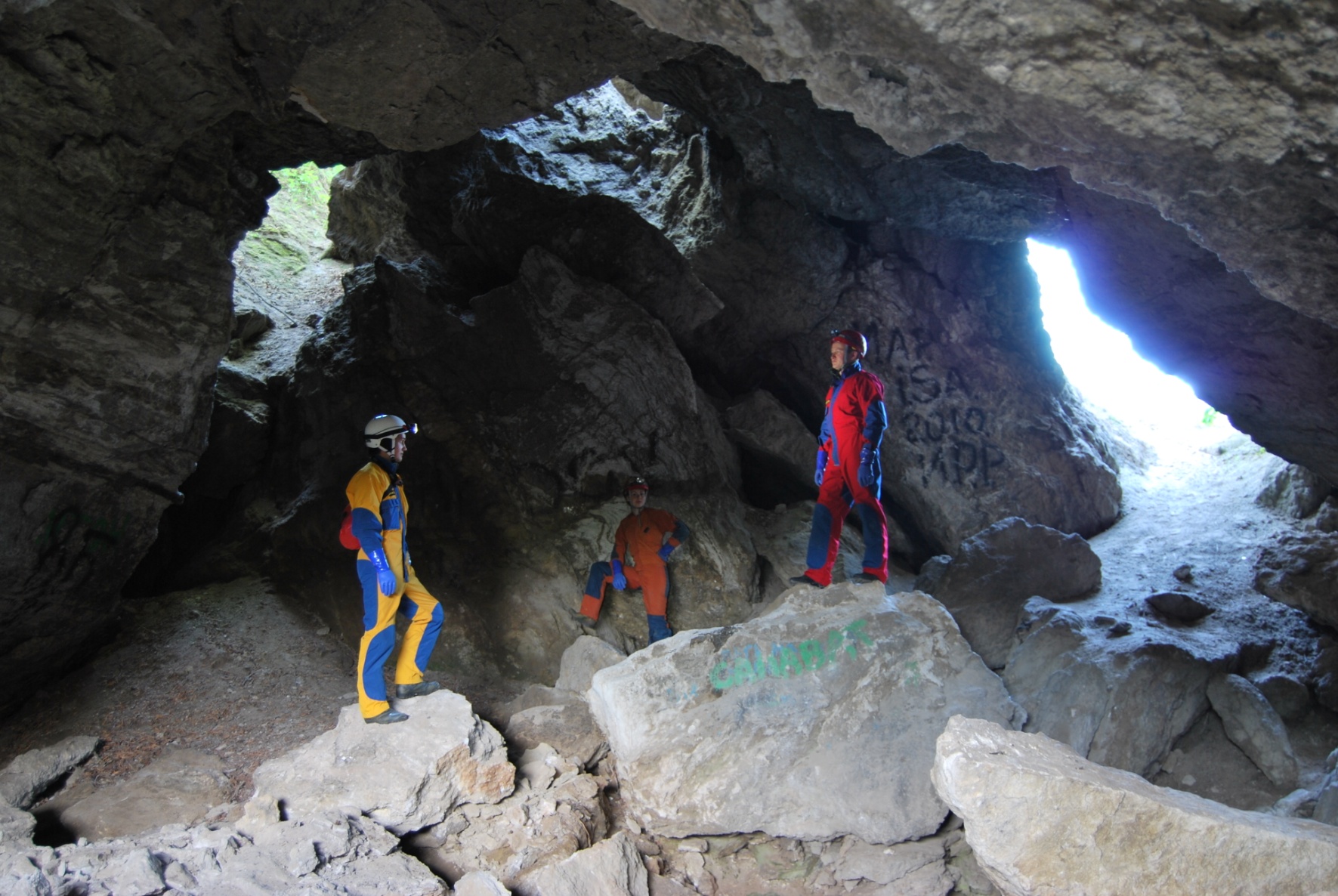 МАРШРУТ  № 4

Спелеопоход 1 категории сложности
Бурзянский район:
п. Сказка (1 к.с.)
            п. Космонавтов (1 к.с.)
Мелеузовский район:
п. Хлебодаровская (1 к.с.)
п. Шахта Рая (1 к.с.)
п. Сказка
горизонтальная, длина 1160 м
уступы, узости
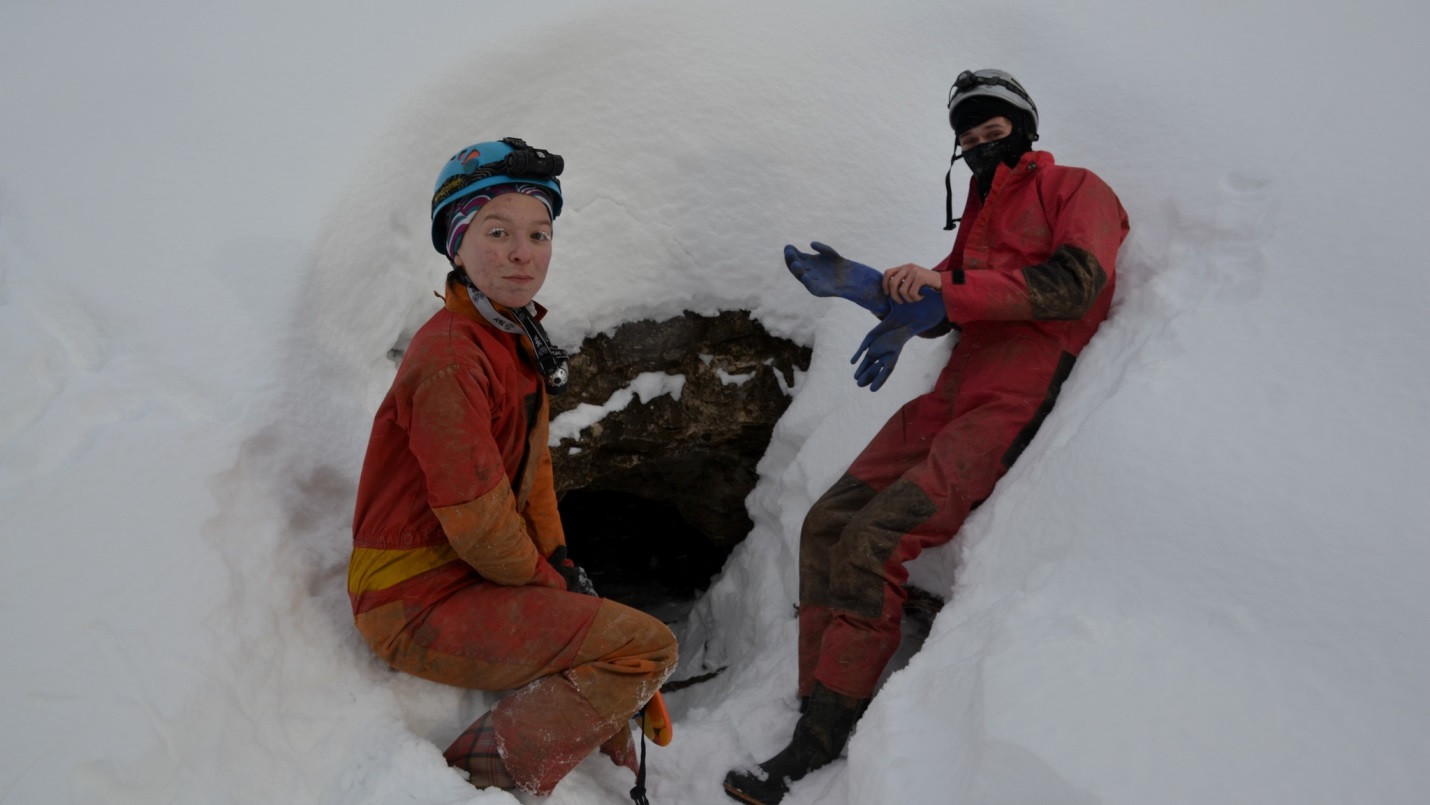 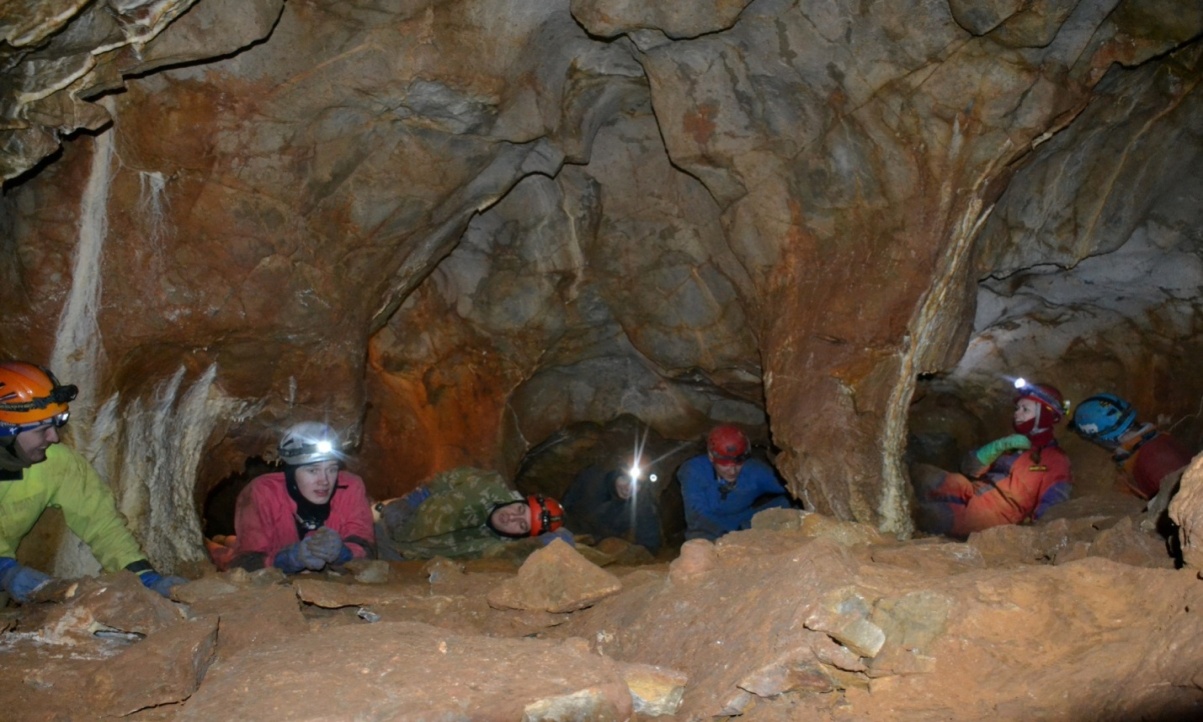 п. Космонавтов
Комбинированная, длина 280 м, А – 43 м
Колодец 23 м
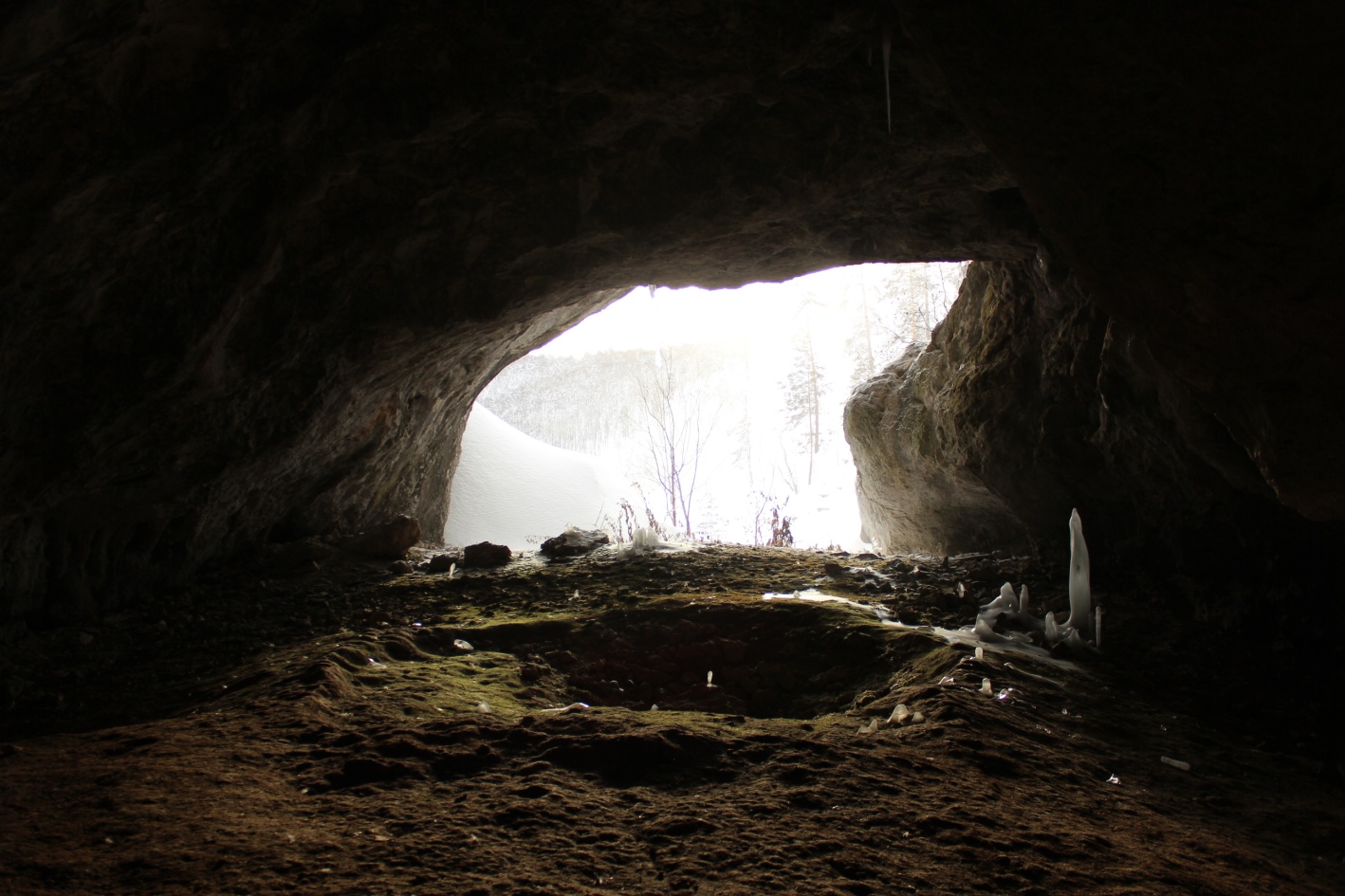 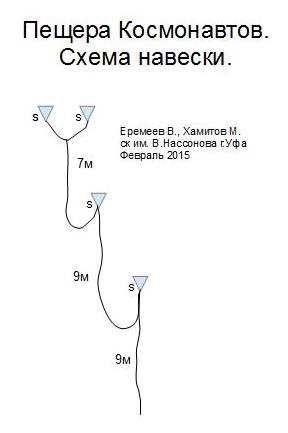 п. Хлебодаровская
горизонтальная, длина 3550 м, А – 48 м
локальные узости, кольцовки
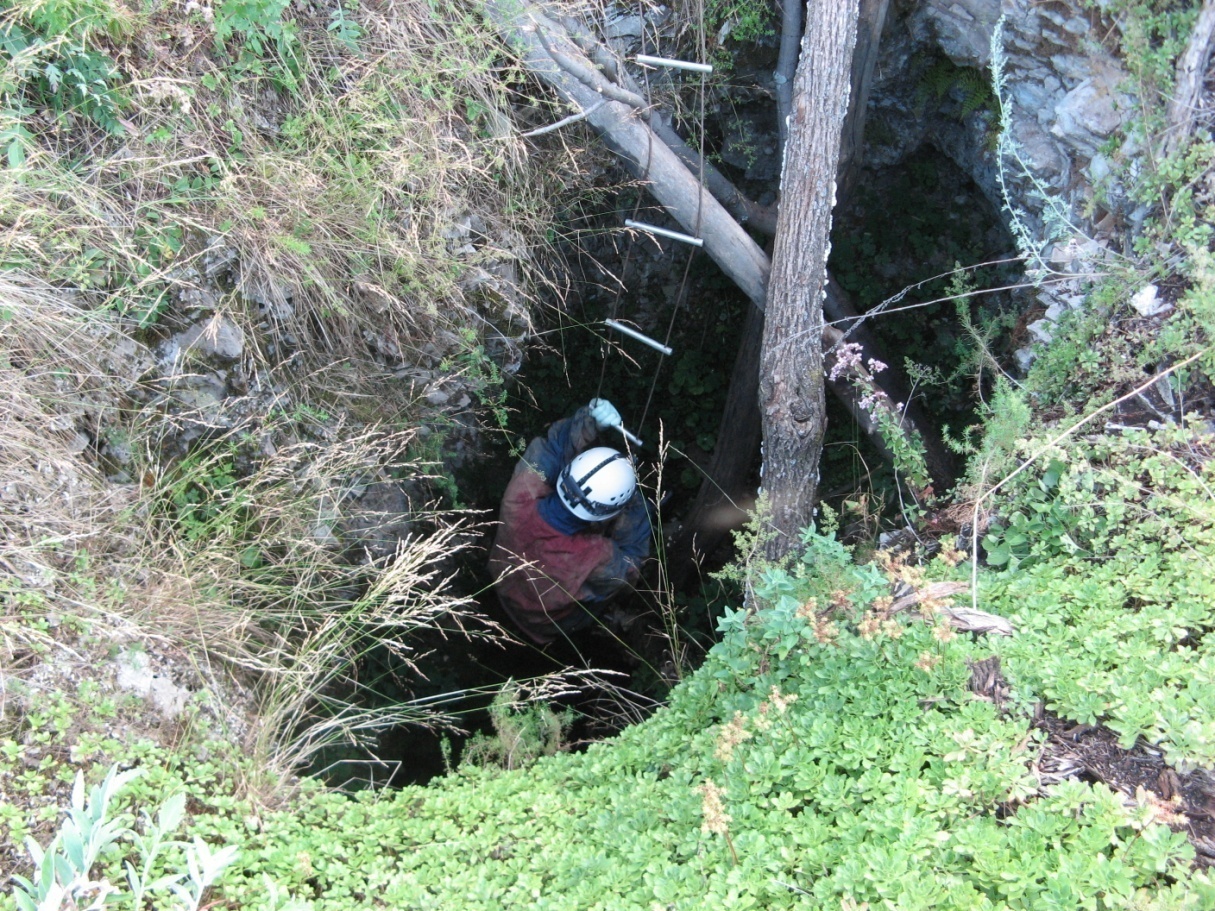 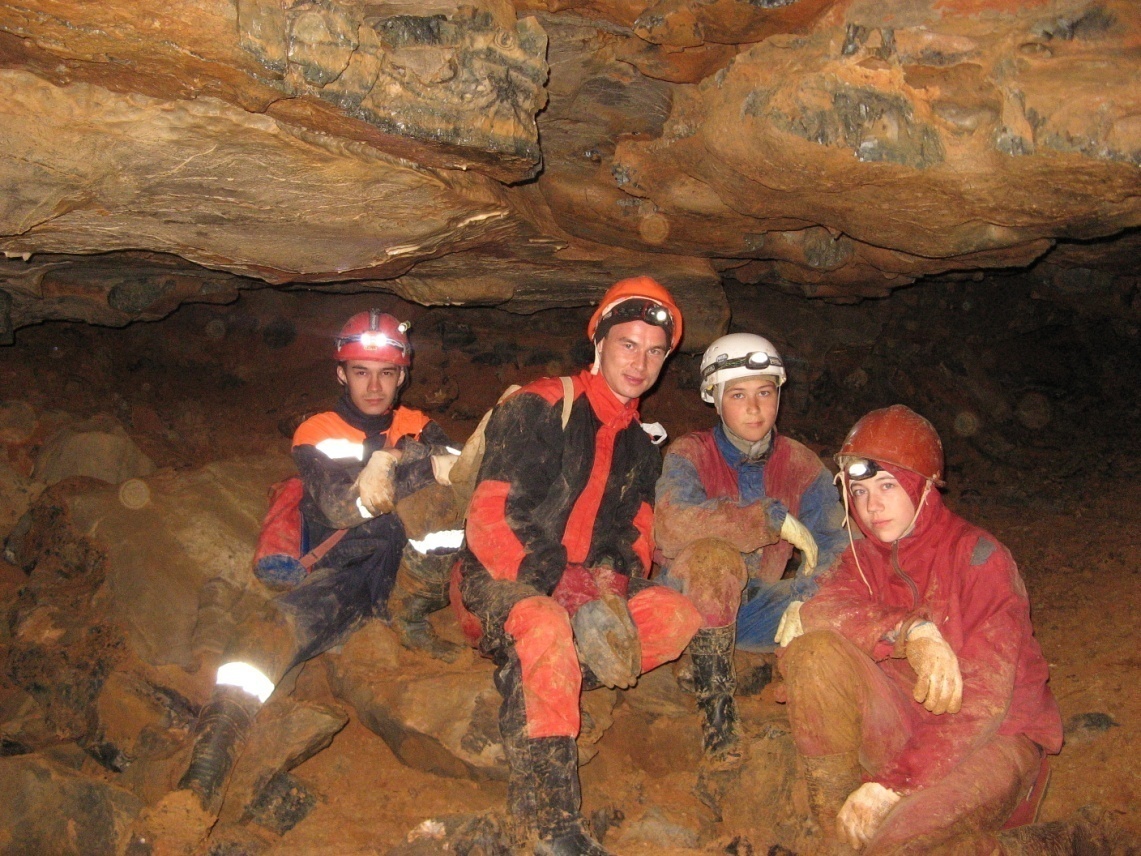 п. Шахта Рая
вертикальная, длина 290 м
колодец 44 м
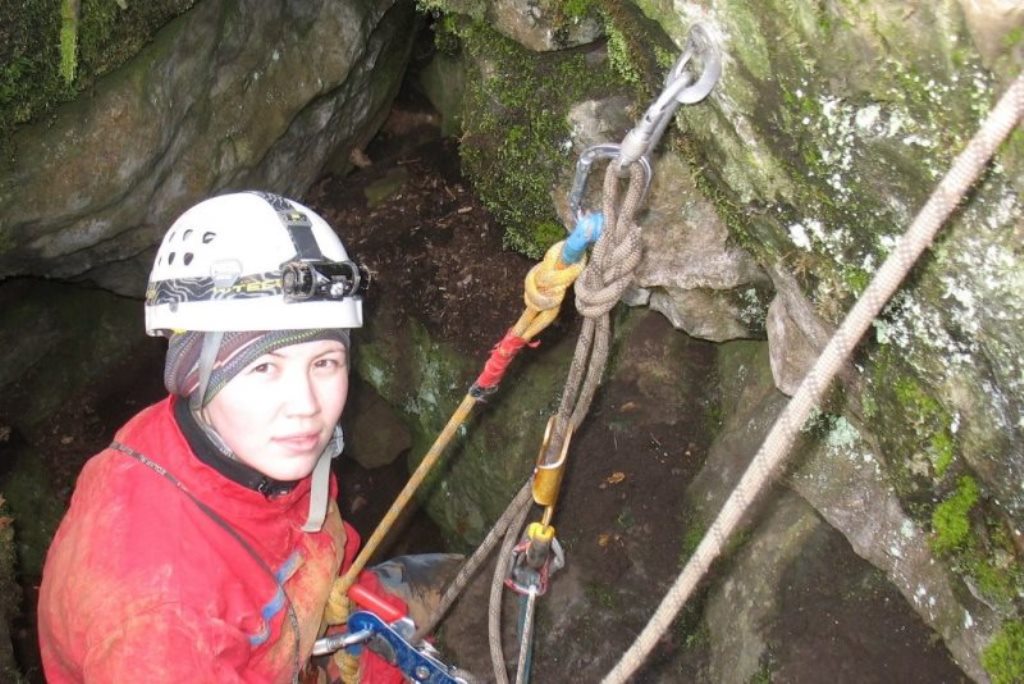 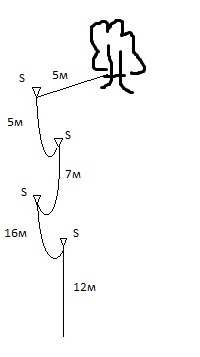 Маршрут № 5
              Хазинский заказник
   п. Олимпия, смешанного типа
   п. Хазинская, горизонтальная
    п. Ыласын, смешаного типа
     п. Отважных, смешанного типа, длина105 м
п. Олимпия,  1380 м
п. Ыласын
Горизонтально-наклонная, длина 487 м, уступы
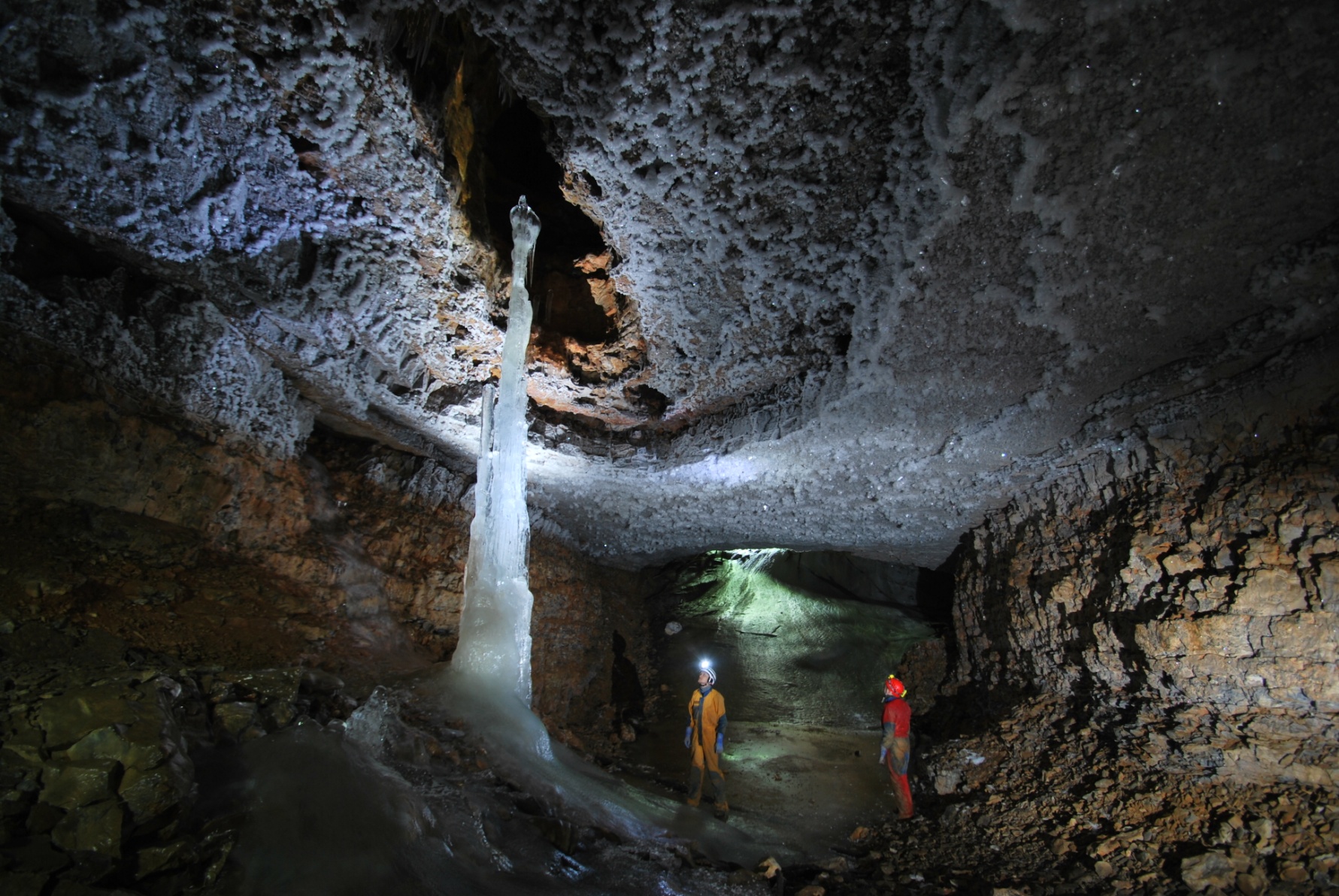 Природный парк  «Зилим»зарегистрировано более 150 пещер,
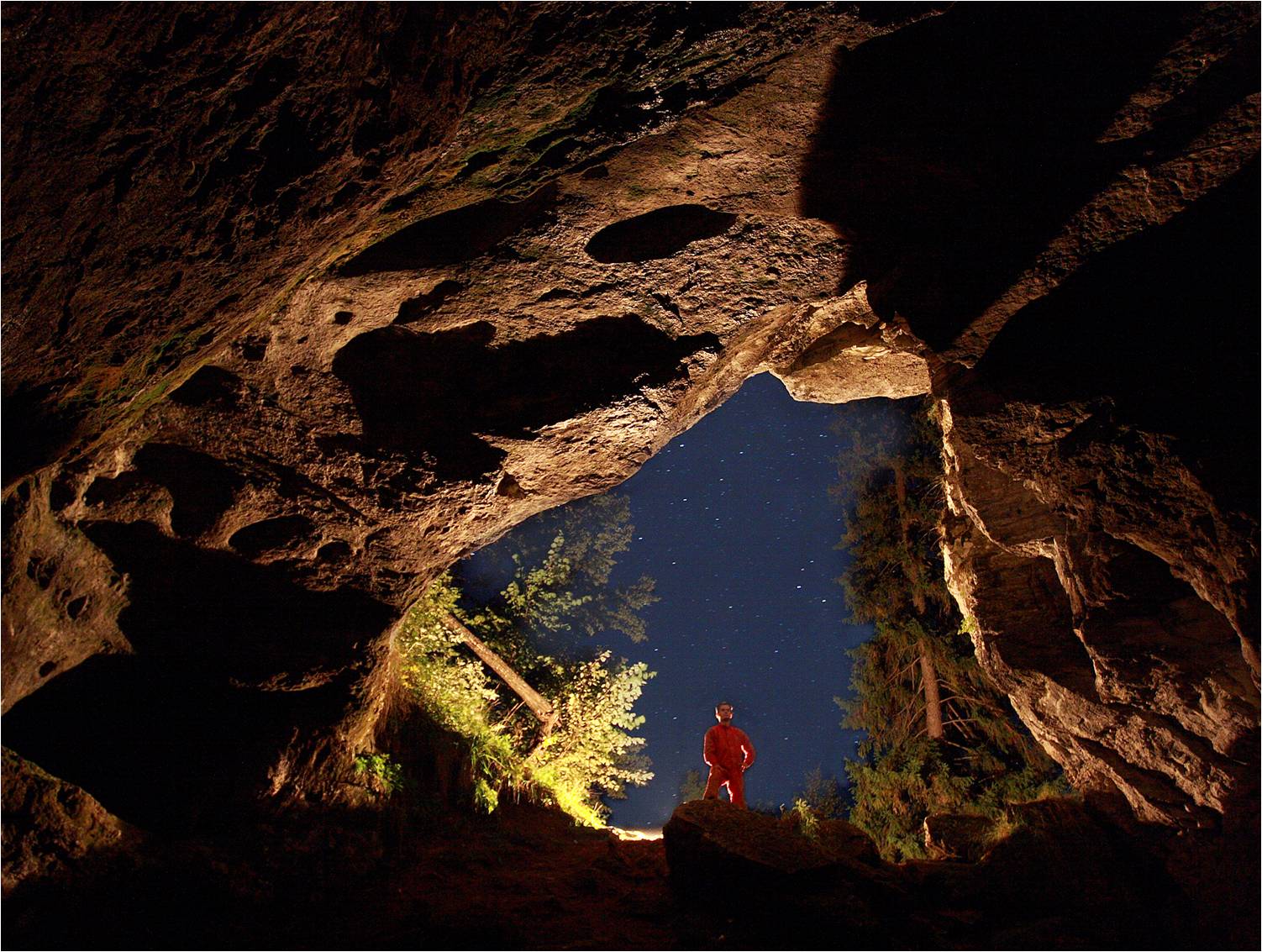 П. Киндерлинская – 14 790 м, 2 Б к. т.
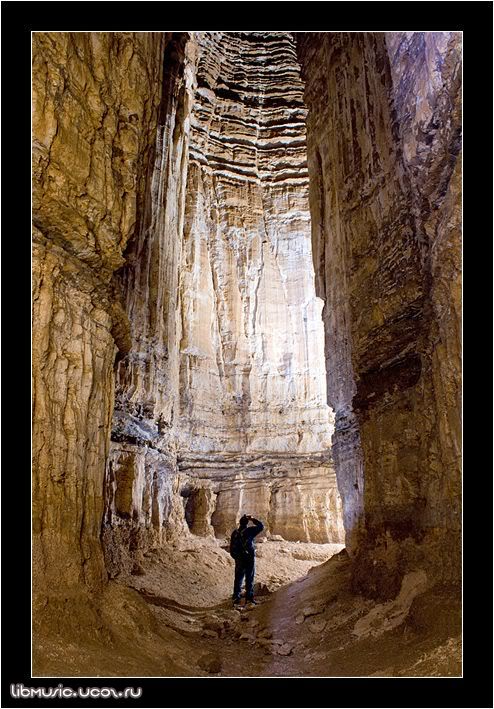 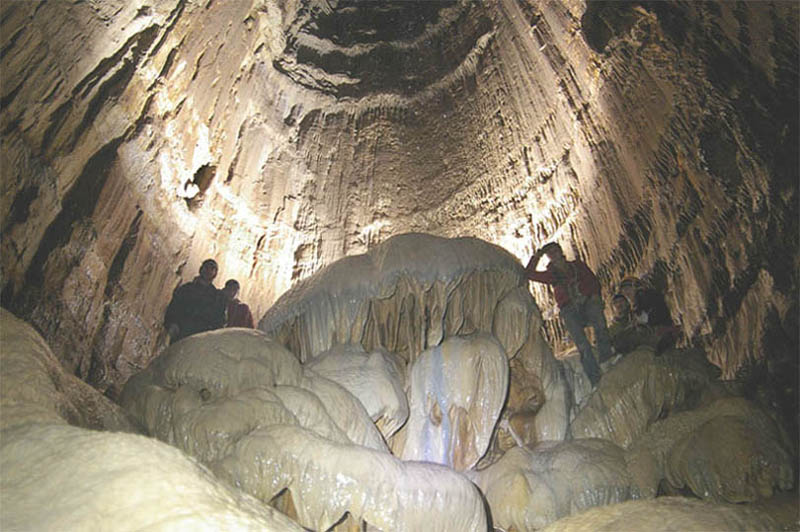 Зал Атлантида
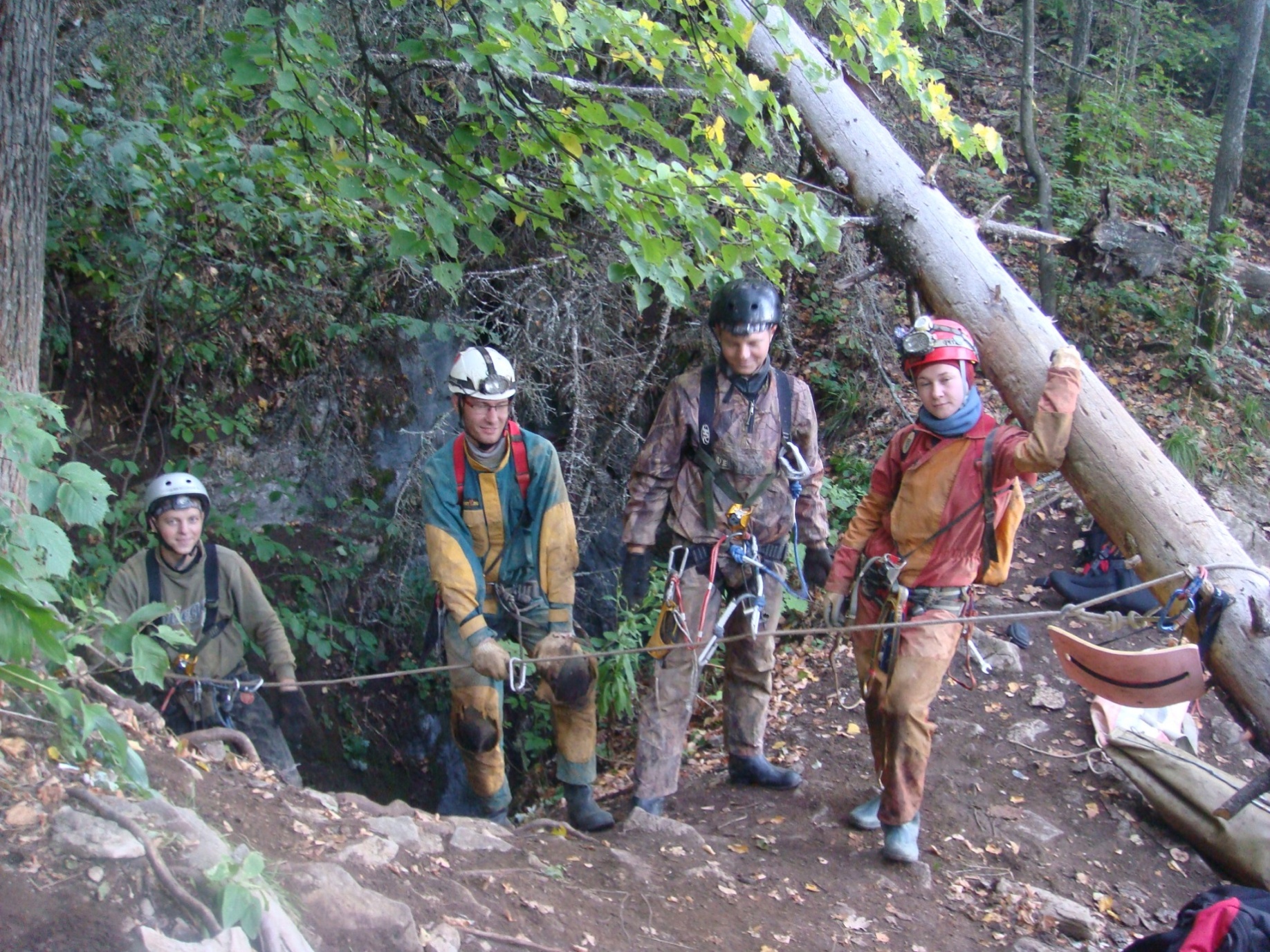 п. Октябрьская – 3 653 м, 2Б к. т.
Ход Сталактитовые джунгли
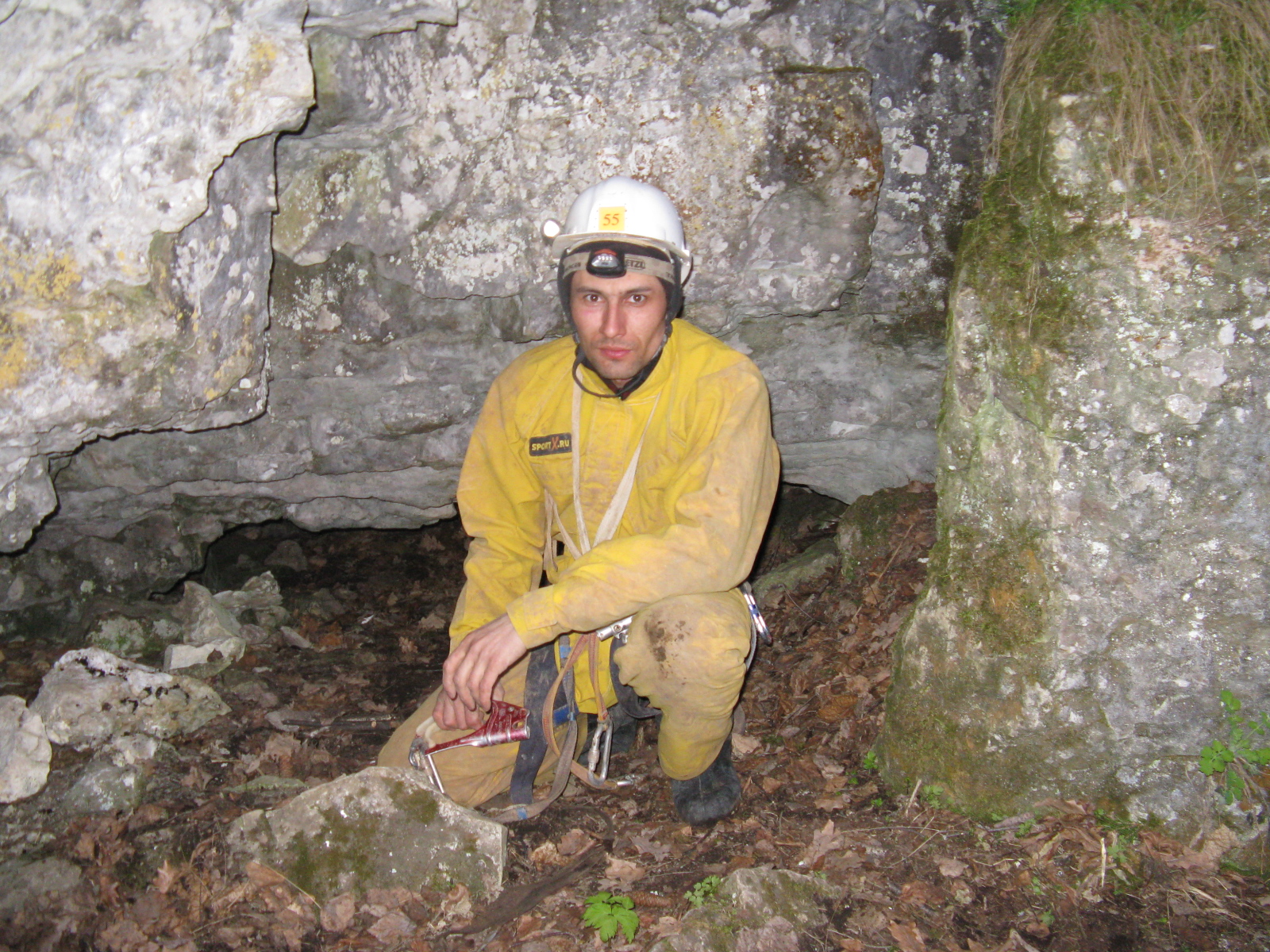 п. Аю-Ыскан, вертикальная, 161 м, 2 А к. т.
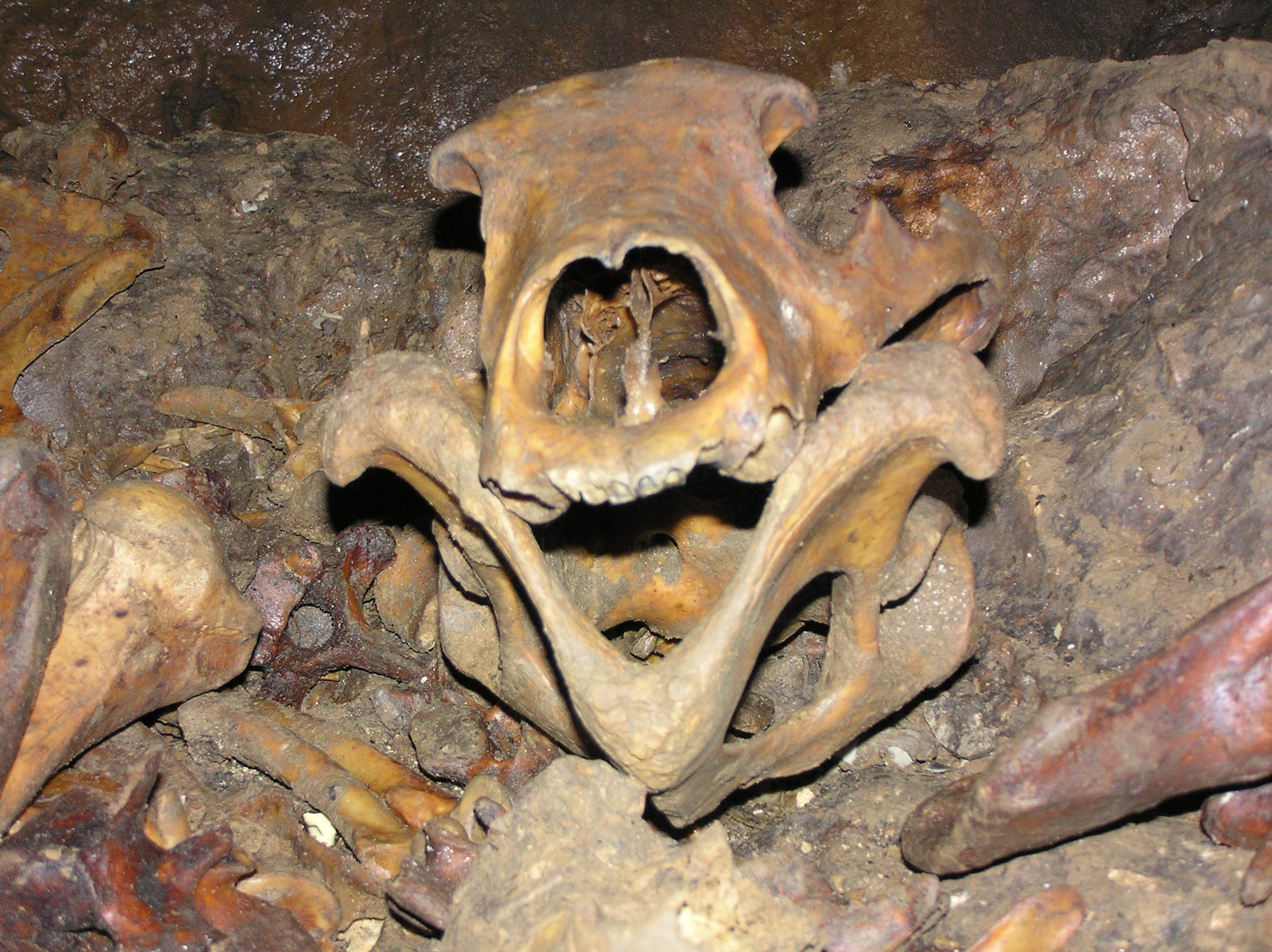 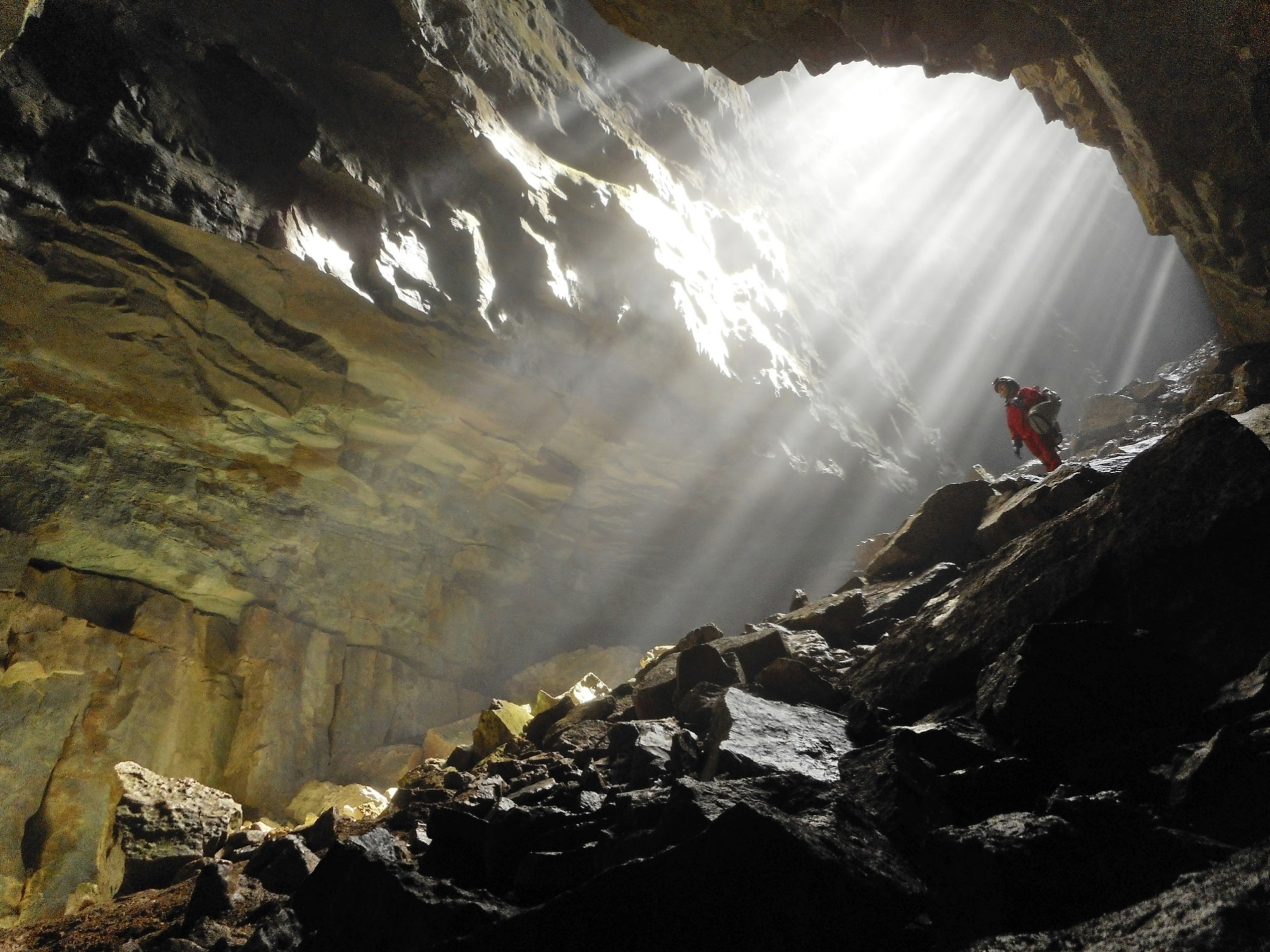 п. Леднева, смешанного типа, 863 м, 2А к.т.
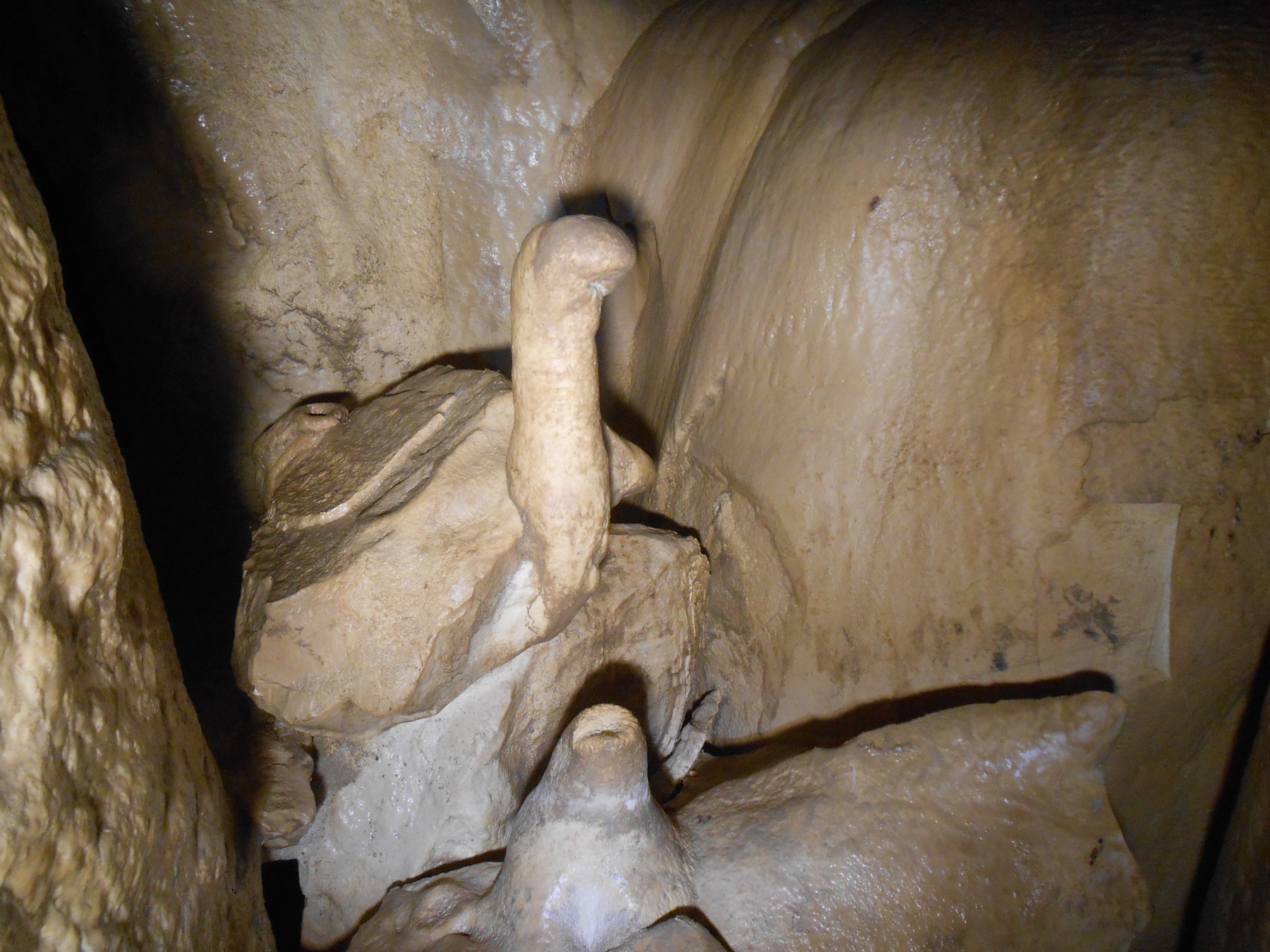 Маршруты 2 к.с.:
Киндерлинская – Октябрьская – Леднева – Аю-Ыскан

Маршруты 1 к. с.:
Прохождение маршрутов 1 к.с. в пещерах Киндерлинская – Леднева – Аю-Ыскан
Спасибо за внимание !